4. WORSHIP IN THE NEW TESTAMENT
Taught by Dr. Ron Man for Singapore 2017 Church Retreat in Malaysia Uploaded by Dr. Rick Griffith • Crossroads International Church Files in many languages for free download at BibleStudyDownloads.org
Similarities/Differences
A. Important Themes
Inward worship

Whole-life worship

Freedom of form

Access
B. Important Vocabulary
proskuneo

lit. “kiss toward”

Bow down, prostrate oneself
Humble entreaty
Worship (outer and inner)
John 4
B. Important Vocabulary
latreuo

“serve”
inner attitude of , worship

Romans 1:9; 12:1
B. Important VocabularyOT Sacrifical Language
Priesthood of Christ

(Spiritual) Sacrifices
Romans 12:1; 1 Peter 2:5,9;
Hebrews 13:15-16
C. Important Passages on Worship
Matthew

			4:10
			6:7
			6:9
			6:33
			11:28-30
15:8-9
15:31
16:25
23:12
26:39
B. Important Passages on Worship
Mark 14:3-9
John 4:18-26
Acts 2:42, 46-7
Romans 1:18-25
Ephesians 5:19; Colossians 3:16
Hebrews 10:19-22
Revelation 4 & 5
B. Important Passages on Worship
Mark 14:3-9
John 4:18-26
Acts 2:42, 46-7
Romans 1:18-25
Ephesians 5:19; Colossians 3:16
Hebrews 10:19-22
Revelation 4 & 5
The Ministry of Song(Ephesians 5:18-20)
A Spirit-filled ministry
A mutual ministry
A varied ministry
A God-focused ministry
An internal ministry
A responsive ministry
A Christ-empowered ministry
The Holy Spirit and Worship
Taught by Dr. Ron Man for Doctor of Ministry StudentsUploaded by Dr. Rick Griffith • Singapore Bible CollegeFiles in many languages for free download at BibleStudyDownloads.org
The main focus of His ministry is to glorify Christ
When the Spirit of truth comes . . . he will glorify me.
(John 16:13-14)
He glorifies Christ by . . .
Acting in Christ’s earthly ministry (conception, baptism, miracles, death, resurrection)
Continuing Christ’s earthly ministry (Christcenteredness of all his activities in the New Testament)
	And I will ask the Father, and he will give you another Helper, 	to be with you forever. (John 14:16)
	When the Spirit of truth comes, he will guide you into all 	the truth, for he will not speak on his own authority, but 	whatever he hears he will speak, and he will declare to you 	the things that are to come. He will glorify me, for he will 	take what is mine and declare it to you. (John 	16:13-14)
He glorifies Christ by . . .
Bringing us to faith in Christ

	And when he comes, he will convict the world concerning 	sin and righteousness and judgment. (John 16:8)

	Jesus answered, “Truly, truly, I say to you, unless one is 	born of water and the Spirit, he cannot enter the kingdom 	of God. (John 3:5)

	But when the goodness and loving kindness of God our 	Savior 	appeared, he saved us . . . by the washing 	of 	regeneration and renewal of the Holy Spirit. (Titus 3:4-5)
He glorifies Christ by . . .
Giving us assurance of our relationship to God in Christ

	For you did not receive the spirit of slavery to fall 	back into fear, but you have received the Spirit of 	adoption as sons, by whom we cry, “Abba! 	Father!” (Romans 8:15)
	
	And because you are sons, God has sent the Spirit 	of his Son into our hearts, crying, “Abba! 	Father!” (Galatians 4:6)
He glorifies Christ by . . .
Motivating and empowering our worship of the Father through Christ

	Connecting Revelation and Response/Head and 	Heart

   Christ is the Way – the Holy Spirit is the Guide


   We CAN come to the Father in worship because 	of the ministry of  Christ; we WANT to come to 	the Father in worship because of the  ministry of 	the Holy Spirit.
He glorifies Christ by . . .
Motivating and empowering our worship of the Father through Christ

	For we are the true circumcision, who worship by the 	Spirit of God and glory in Christ Jesus and put no 	confidence in the flesh. (Philippians 3:3)

 	Be filled with the Spirit, addressing one another in 	psalms and hymns and spiritual songs, singing and 	making melody to the Lord with your heart. 	(Ephesians 5:18-19)
He glorifies Christ by . . .
Producing growth in Christlikeness in us individ-ually and as a Church.

	And we all, with unveiled face, beholding the glory of the 	Lord, are being transformed into the same image from one 	degree of glory to another. For this comes from the Lord 	who is the Spirit. (2 Corinthians 3:18)

 	To each is given the manifestation of the Spirit for the 	common good. (1 Corinthians 12:7)

	In Christ you also are being built together into a dwelling 	place for God by the Spirit. (Ephesians 2:22)
He glorifies Christ by . . .
Producing growth in Christlikeness in us individually and as a Church.

	More about Jesus let me learn,	more of His holy will discern;	Spirit of God, my teacher be,	showing the things of Christ to me.
		More, more about Jesus,		more, more about Jesus;		More of His saving fullness see,		more of His love who died for me.
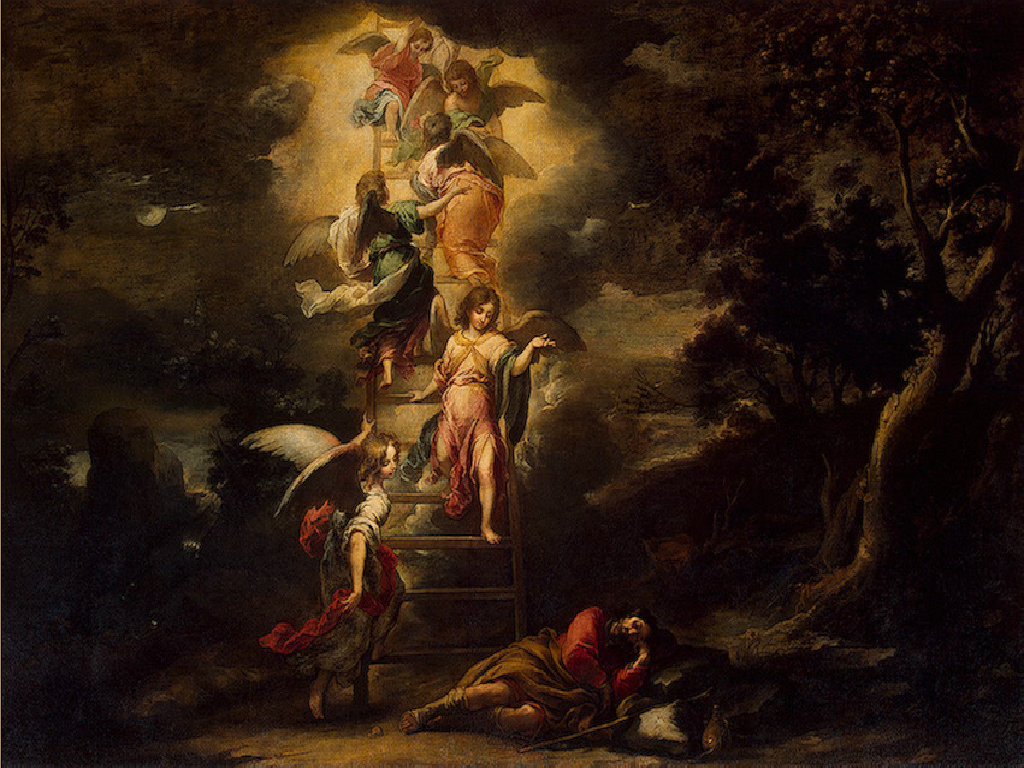 What God requires,He provides—in Jesus Christ.salvationsanctificationworship
[Speaker Notes: God requires perfect holiness to enter heaven… we are not capable of that, but He provides it in Jesus Christ.

God requires a sanctified life.. And,as we have seen, though we are not capable of it, He has provided for that in Jesus Christ.

God requires and deserves perfect worship…  we are certianly not capable of that, but we want to see this morning how God has indeed in His grace provided for that as well in Jesus Christ.]
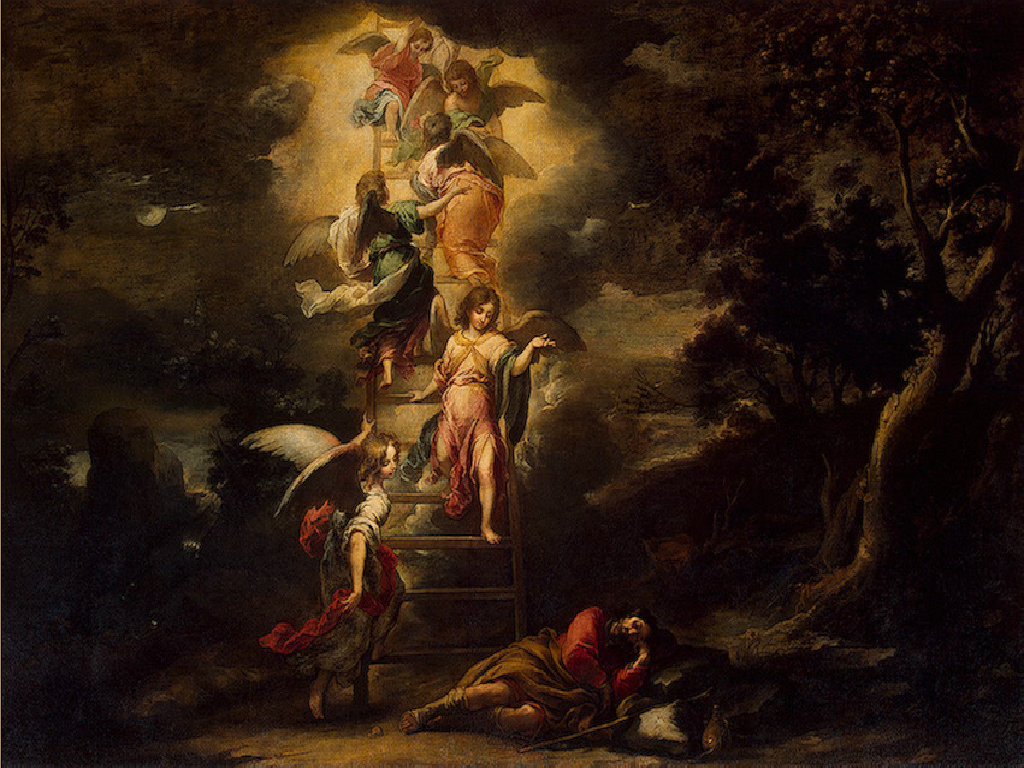 Three Common Misunderstandings
Jesus is gone
Jesus is no longer a man
Jesus is no longer a High Priest
[Speaker Notes: We want to look at the present ministry of Christ, and to start off, we need to consider three common misunderstandings:

Jesus is gone (back to heaven)
No longer a man (back to being God)
No longer a Priest (finished that work)

All are wrong, and all are crucial for our understanding of worship. Testimony of Scripture:
Obviously false: Jesus said, I will never leave you nor forsake you…I am with you always, even to the end of the age. In His omnipresent deity, He is with us. But often we don't think like that, or live like that; out of sight, out of mind. Or at least think of Him as far off.

2. The clear teaching of Scripture is that in the Incarnation deity and humanity were FOREVER joined in one Person, the Lord Jesus Christ. That means that there is a MAN setaed at the right hand of the Father in heaven.

Paul wrote, „There is one mediator between God and man, the MAN Christ Jesus.“ He's writing of course after the Ascension, and says significantly not that there WAS, but that there IS one mediator between God and man, and that it's the MAN Christ Jesus. Jesus is still a man.

This is important because it's been pointed out that during the Middle Ages the Church stressed the deity of Christ, and rightly so, but so much so that it neglected the true and continuing humanity of Chirst. As a result they started praying through Mary and the saints, as intermediaries between them and God, forgetting that there is only ONE mediator between God and man; the Church also reinstituted a priesthood of those who would stand for the people before God– again forgetting that there was one true Mediator and no need for another.

The Reformation sought to restore the biblical truth of the mediating ministry of Jesus Christ– that we come to God through Him, and not through Mary, or the saints, or any other human priest.

3. Jesus is also still our High Priest. He did accomplish once and for all His preistly offering of Himself as a scrifice for sin, but that is not the totality of His priestly work.

In the book of Hebrews the writer says repeatedly „We HAVE [not had, but have] such a high priest…“ And four times the write quotes the Psalmist as sayingof Christ, „You are a priest FOREVER according to the order of Melchizedek“ And in Hebrews 7 we read these words (TURN 7:23-25)

Jesus serves as priest permanently , and is therefore able to save us forever and to intercede for us continually. And down in 8:1-2, the writer tells us that Jesus minsiters as a priest in the true sanctuary in heaven. We want to take a brief look at the significance of this present priestly ministry of Christ.]
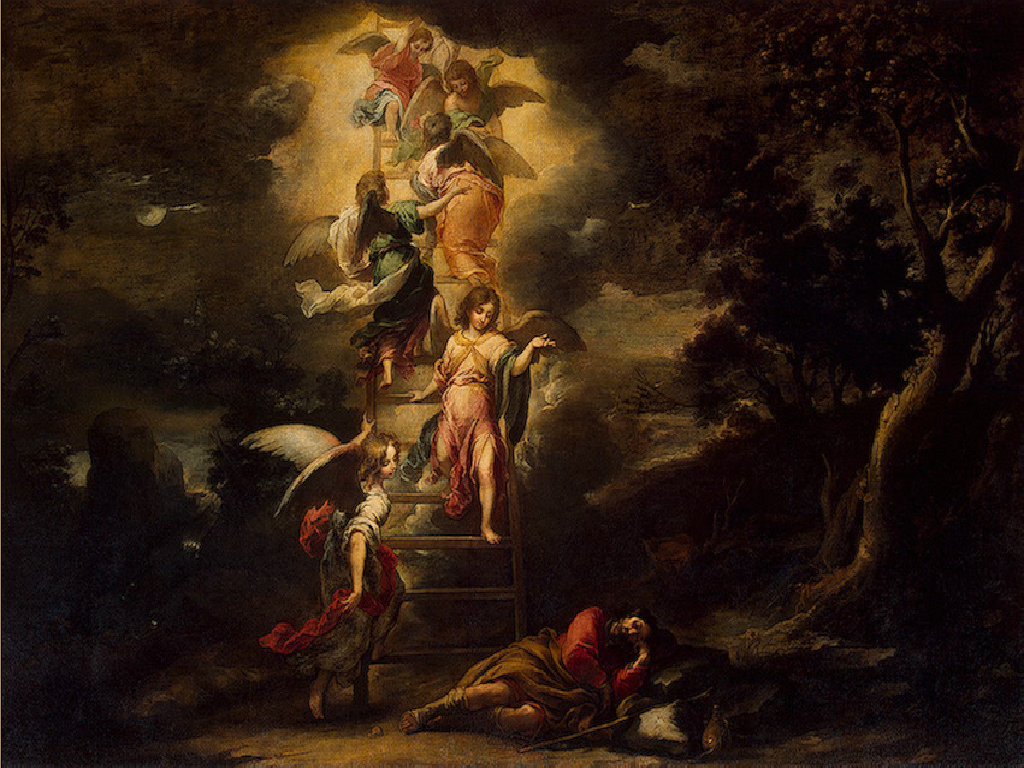 Jesus is here!“I am with you always, to the end of the age.”(Matthew 28:20)
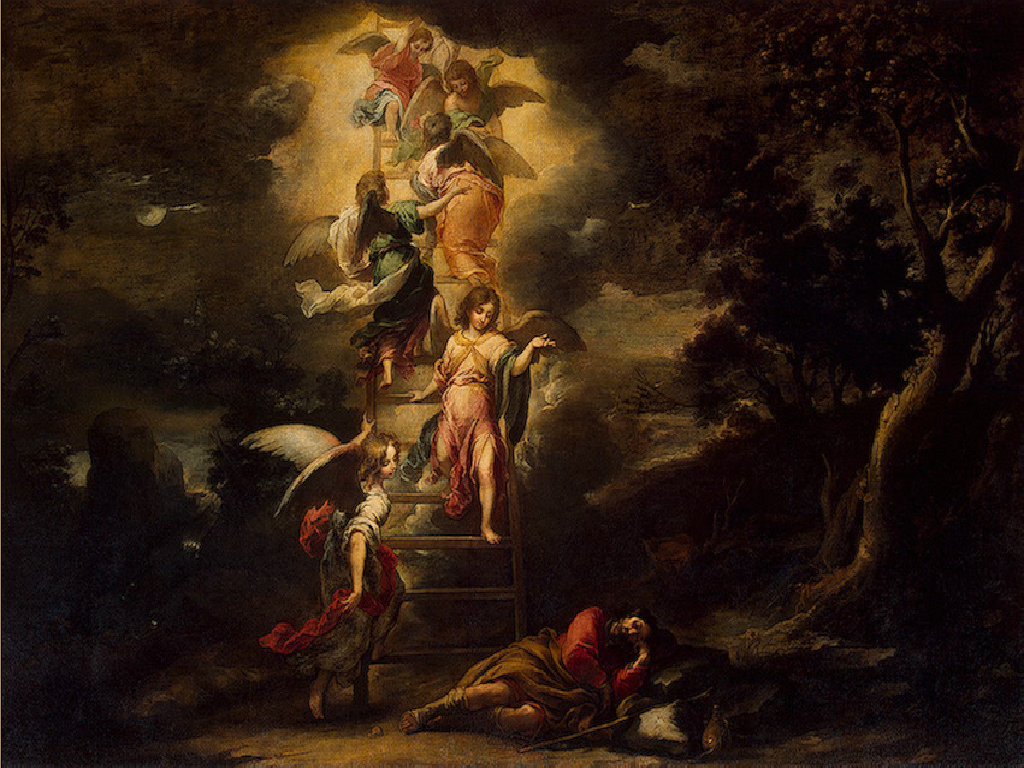 Jesus is still a manFor there is one God, and there is one mediator between God and men, the man Christ Jesus.(1 Timothy 2:5)
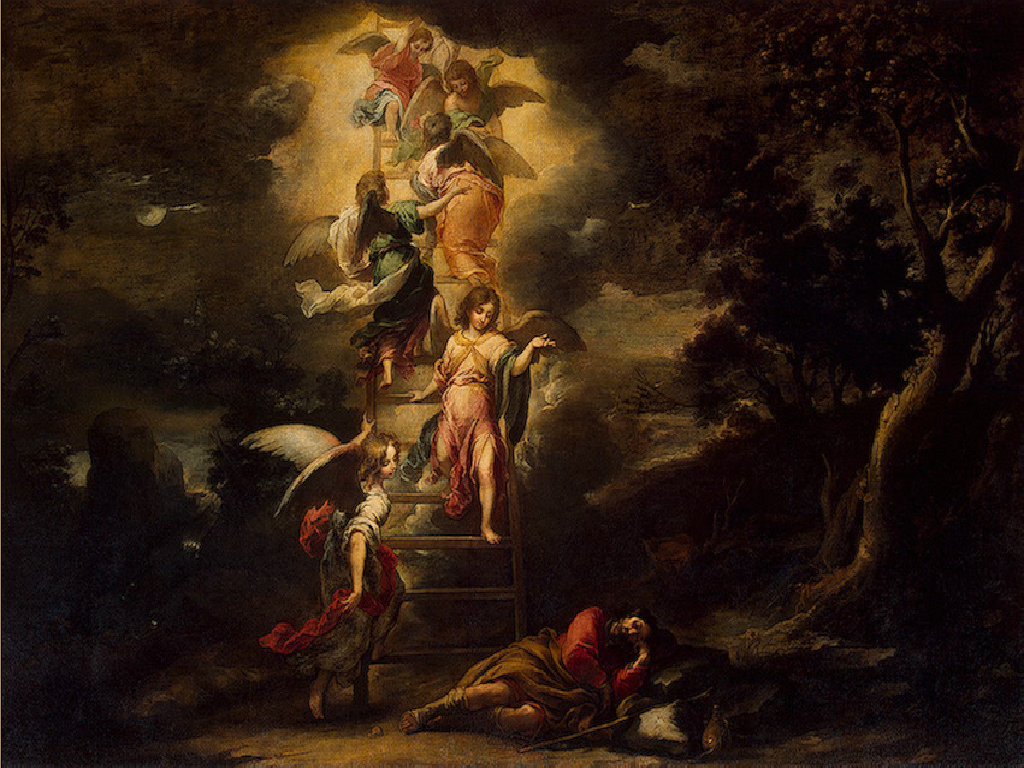 Jesus is still a High PriestWe have such a high priest.(Hebrews 8:1; also 4:14-15; 7:26; 10:21)“You are a priest forever. . . ”(Hebrews 5:6; also 6:20; 7:17,21)
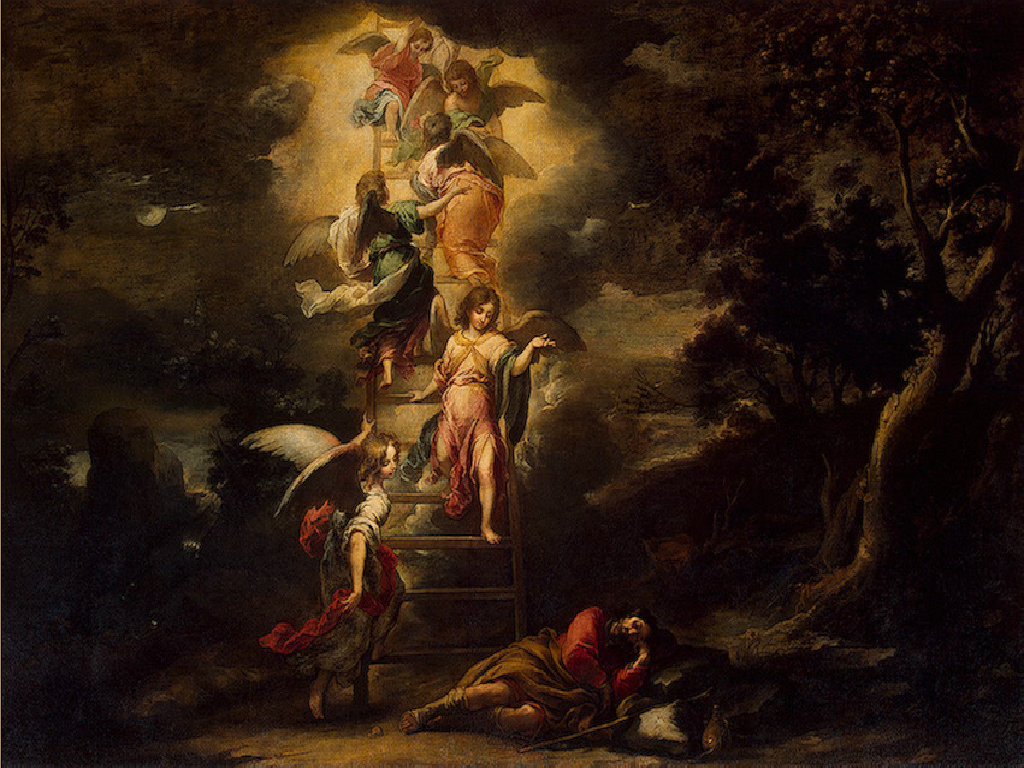 Jesus is still a High PriestThe former priests, on the one hand, existed in greater numbers because they were prevented by death from continuing, but Jesus, on the other hand, because he continues forever, holds his priesthood permanently. Therefore he is able also to save forever those who draw near to God through him, since he always lives to make intercession for them.(Hebrews 7:23-25)
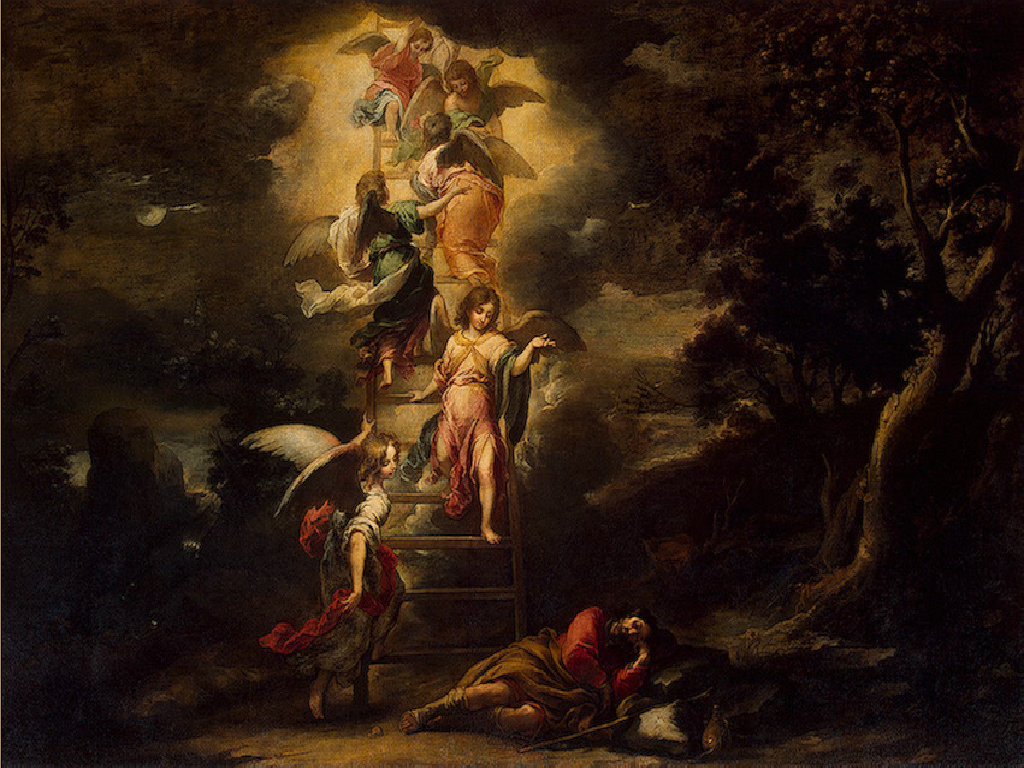 The Pattern of Biblical Worship:REVELATION AND RESPONSE
Moses     &   Aaron
                Prophet   &   Priest
   J  E  S  U  S    C  H  R  I  S  T
[Speaker Notes: First we need to consider the pattern of biblical worship, which is that of REVELATION AND RESPONSE: As we saw last week, God always acts first, revealing Himself and His glory; all worship is but our RESPONSE to God's self-revelation.

After the Exodus, we see Moses acting as God'a agent of revelation. God spoke to him, and he relayed God's message to the people. He was the mediator of God's revelation. Moses' brother Aaron mediated the people's response to God; as the first High Priest, he led the people in their response as they offered up sacrifices through the tabernacle system.

Later in Israel's history we see the same pattern: the prophets were God's spokesmen– God spoke to them and they relayed that message to the people (The Word of God came to Jere., Ezek. Etc.). The priests represented the people and mediated their sacrifical response to God.

When we come to Jesus Christ, we ind that both of those roles are combined in His one Person: He is the agent of God's revelation, and the mediator of our response back to the Father. We see this most clearloy laid out in an amazing little verse in Hebrews 2:12:]
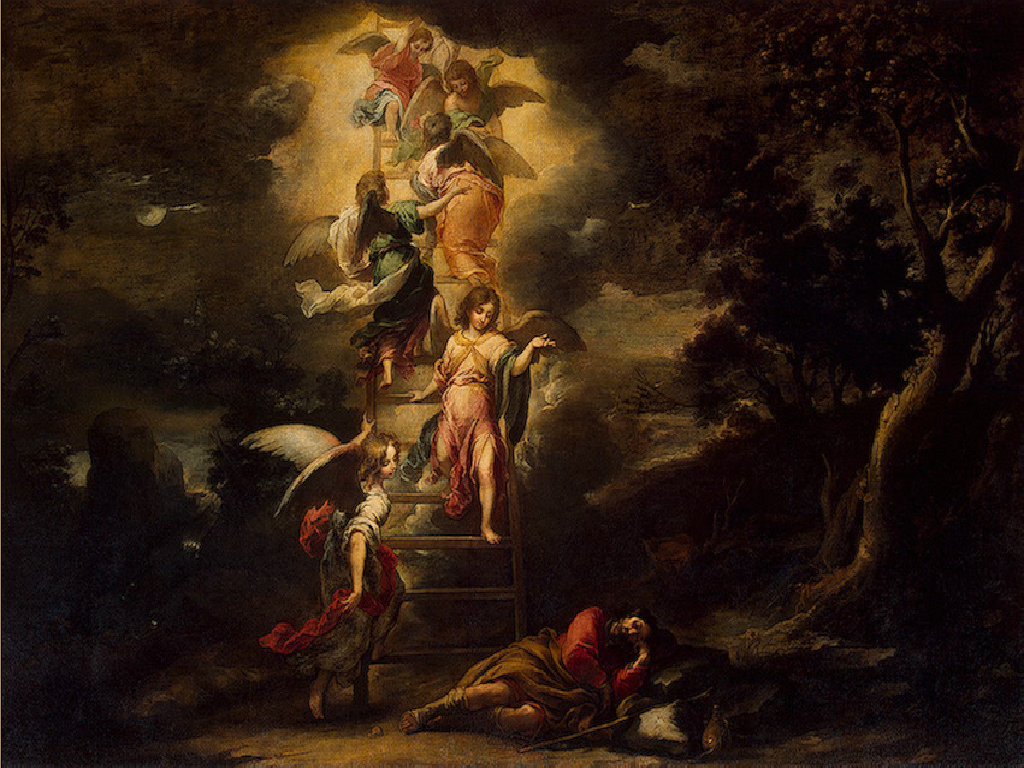 Proclamation & Praise  (Hebrews 2:12)
"I WILL PROCLAIM YOUR NAME TO MY BRETHREN;
IN THE MIDST OF THE CONGREGATION I WILL SING YOUR PRAISE."
[Speaker Notes: Observations:
Jesus is speaking to His Father
Quotation from Ps. 22 (My God My God…)– crucifixion; psalm about Jesus; prophetcally Jesus' own words to His Father
Q from SECOND part of psalm: victory after the suffering (Jesus speaking POST-Resurr., and this is what He says to the Father)]
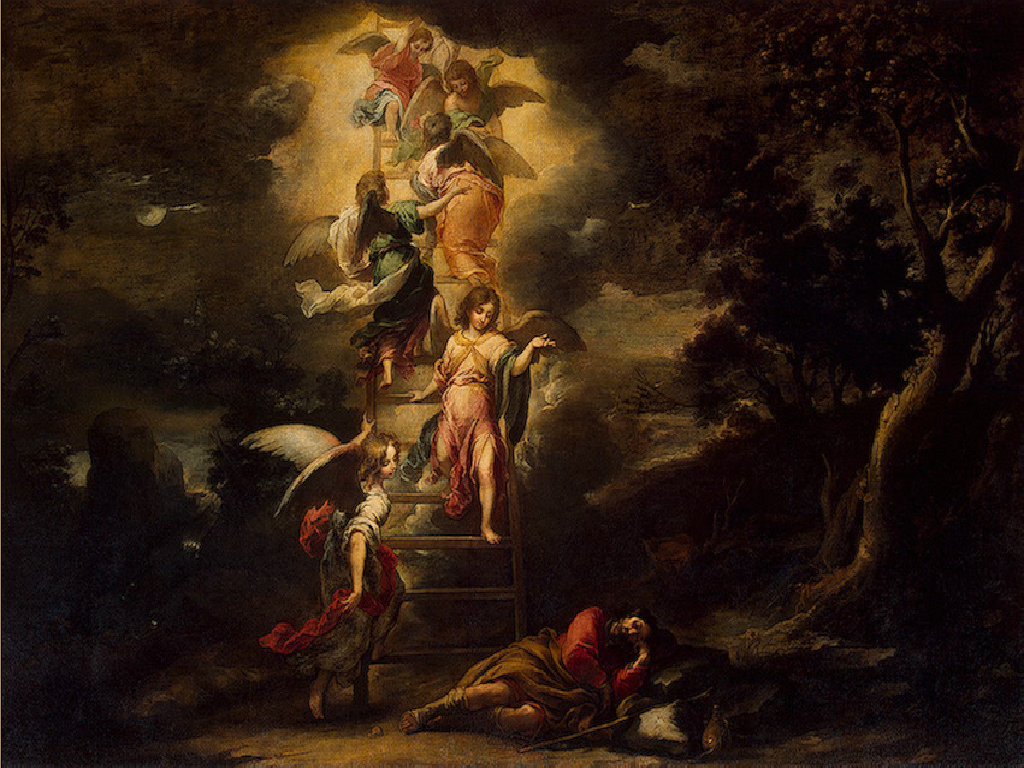 "I WILL PROCLAIM YOUR NAME TO MY BRETHREN"
Hebrews 2:12a
[Speaker Notes: Let's look at the two parts of this verse:
Jesus earthly ministry was to reveal the Father– to reveal His name, that is His glory. 
STILL His ministry (thru the H.S.)– to make the Father known (jn. 17:26, night before His crucifixion, He says to the Father, „I have made Your name known to them, and will make it known“; and so Jesus says, I will proclaim…“
For those involved in preaching or teaching the bible in any way (many of you are), there are some impt implications:
	a. it is JESUS'S ministry to proclaim the truth about Jesus; not Your ministry, but HIS should humble us
	b. You are REPRESENTING Christ when you get up to teach about God it's a high and holy privilege to be Christ's instrument, to stand in for Him, so to speak, in proclaiming the Father's name to the brethren]
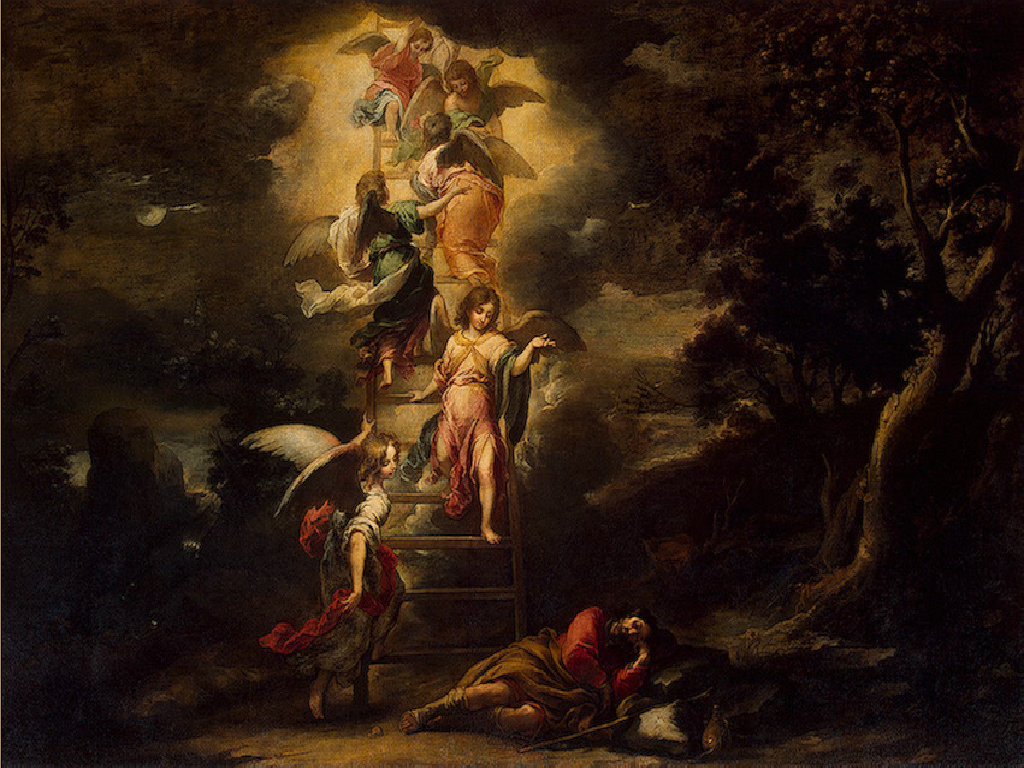 All things have been handed over to me by my Father, and no one knows the Son except the Father, and no one knows the Father except the Son and anyone to whom the Son chooses to reveal him.(Matthew 11:27)And the Word became flesh and dwelt among us, and we have seen his glory, glory as of the only Son from the Father, full of grace and truth. . . . No one has ever seen God; the only God, who is at the Father's side, he has made him known.(John 1:14,18)
[Speaker Notes: Let's look at the two parts of this verse:
Jesus earthly ministry was to reveal the Father– to reveal His name, that is His glory. 
STILL His ministry (thru the H.S.)– to make the Father known (jn. 17:26, night before His crucifixion, He says to the Father, „I have made Your name known to them, and will make it known“; and so Jesus says, I will proclaim…“
For those involved in preaching or teaching the bible in any way (many of you are), there are some impt implications:
	a. it is JESUS'S ministry to proclaim the truth about Jesus; not Your ministry, but HIS should humble us
	b. You are REPRESENTING Christ when you get up to teach about God it's a high and holy privilege to be Christ's instrument, to stand in for Him, so to speak, in proclaiming the Father's name to the brethren]
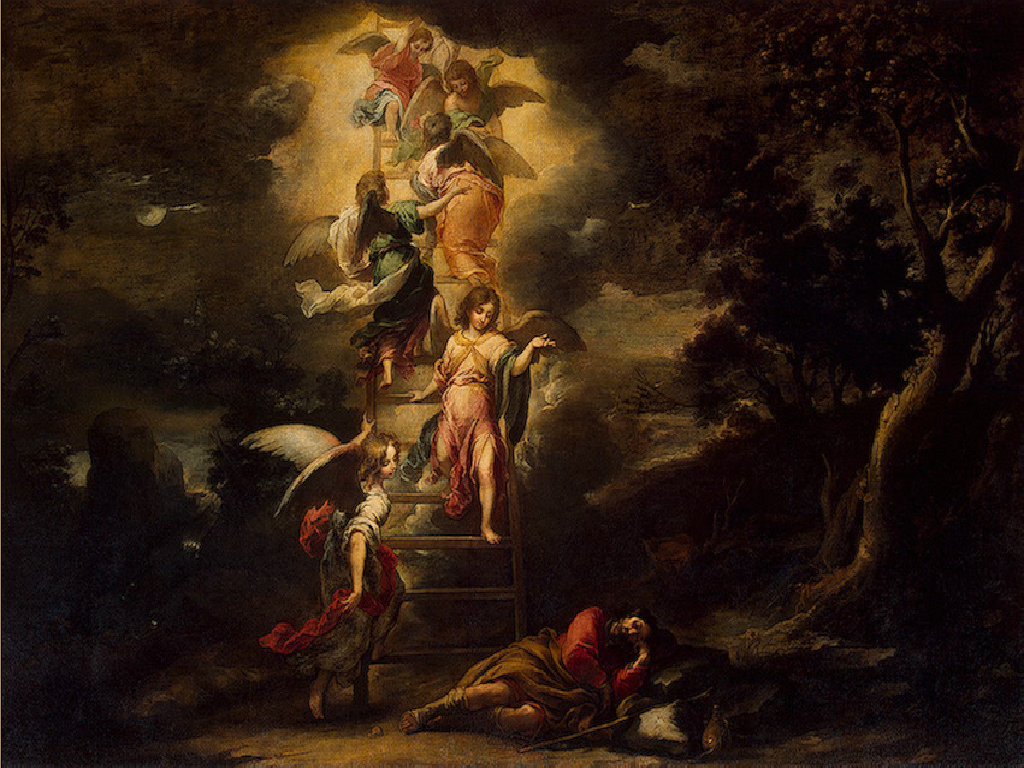 “I made known to them your name, and I will continue to make it known, that the love with which You have loved me may be in them, and I in them.”(John 17:26)In the first book, O Theophilus, I have dealt with all that Jesus began to do and teach . . .(Acts 1:1)
[Speaker Notes: Let's look at the two parts of this verse:
Jesus' earthly ministry was to reveal the Father– to reveal His name, that is His glory. 
STILL His ministry (thru the H.S.)– to make the Father known (jn. 17:26, night before His crucifixion, He says to the Father, "I have made Your name known to them, and will make it known“; and so Jesus says, I will proclaim…“
For those involved in preaching or teaching the bible in any way (many of you are), there are some impt implications:
	a. It is JESUS' ministry to proclaim the truth about Jesus; not Your ministry, but HIS  should humble us
	b. You are REPRESENTING Christ when you get up to teach about God it's a high and holy privilege to be Christ's instrument, to stand in for Him, so to speak, in proclaiming the Father's name to the brethren]
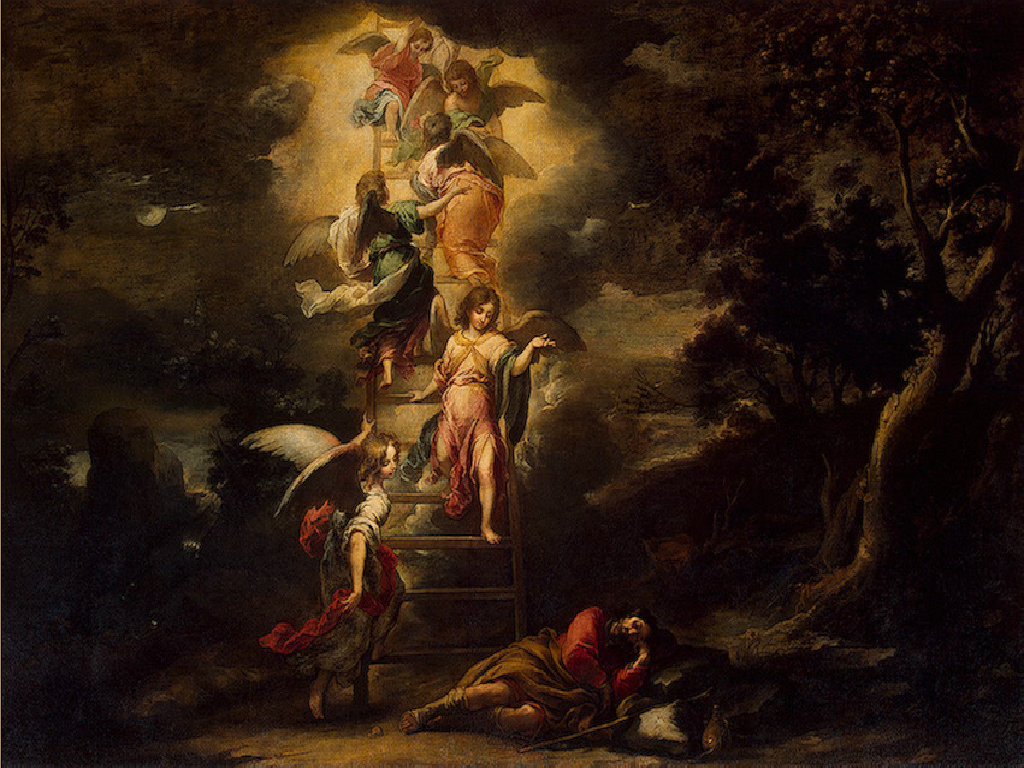 "IN THE MIDST OF THE CONGREGATION I WILL SING YOUR PRAISE."
Hebrews 2:12b
[Speaker Notes: The second half is just as important, though perhaps a little surprising.

Jesus SINGS the Father's praise in our midst when we gather for worship. He mediates our response to the Father. He LEADS US in our worship! Calvin in his commentary on this passge calls Christ „the chief Conductor of our hymns“!

There some preachers and others who think that the singing, the music, the so-called „Worship“ part of the service is not that important, is just preliminary to the main event, which is the sermon, and serves only to „warm the people up“ for that.

Well, Jesus Himself disagrees with that assessment– it's important to HIM!! So much so that He's in the middle of it, leading it! Jesus Christ Himself leads us into taking part in that Communion which He himself has with the Father. We come IN CHRIST, and He leads the way.

Thomas Torrance: „From first to last the worship and ministry of the Church on earth must be governed by the fact that Christ substitutes himself in our place, and that our humanity with its own acts of worship, is displaced by his, so that we appear before God not in our own name, not in our own significance, not in virtue of our own acts of confession, contrition, worship, and thanksgiving, but solely in the name of Christ and solely in virtue of what he has done in our name and on our behalf, and in our [place].  Justification by Christ alone means that from first to last in the worship of God and in the ministry of the Gospel Christ himself is central, and that we draw near in worship and service only through letting him take our place.  He only is Priest.  He only represents humanity.  He only has an offering with which to appear before God and with which God is well-pleased.  He only presents our prayers before God, and he only is our praise and thanksgiving and worship as we appear before the face of the Father.  Nothing in our hands we bring--simply to his Cross we cling.” 

This gives a whole new understand, I think, to what we mean when we say that in worship we come through Christ; it is not just because of His past work opening the way for us, but also because He presently and actively goes before us and leads the way. And that's what the author of Hebrews says in chapter 10 (TURN). 

Summarizing what he's been saying about the superiority of Christ and the New Covenant, the writer says „therefore“… LET US DRAW NEAR. Two reasons we can: v. 20 Christ's PAST work; v. 21 Christ's PRESENT work.

Likewise, when we say we „pray in Jesus's name,“ it's not just a formula which tacks on His name as sort of an insurance policy to get what we want– rather we pray IN JESUS, we come through Him and allow Him as our Mediator and Intercessor to offer our requests to the Father for us.]
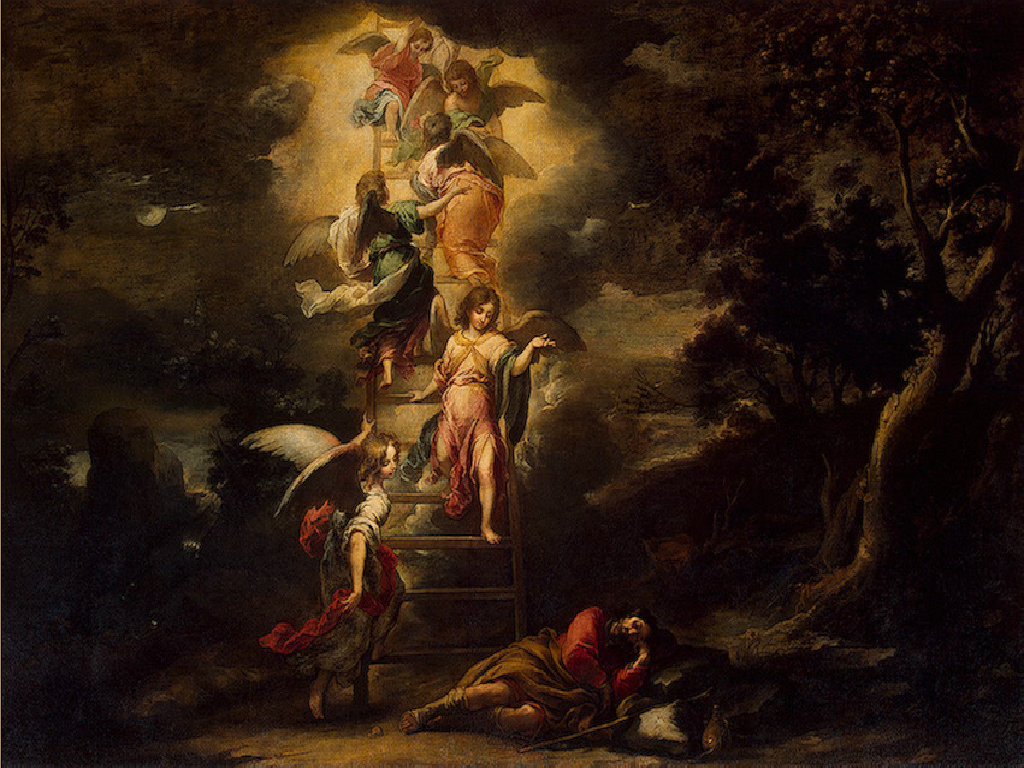 Here is the main point: Our High Priest sat down in the place of highest honor in heaven, at God's right hand. There he ministers in the sacred tent, the true place of worship that was built by the Lord and not by human hands.(Hebrews 8:1-2 NLT)
[Speaker Notes: The second half is just as important, though perhaps a little surprising.

Jesus SINGS the Father's praise in our midst when we gather for worship. He mediates our response to the Father. He LEADS US in our worship! Calvin in his commentary on this passge calls Christ „the chief Conductor of our hymns“!

There some preachers and others who think that the singing, the music, the so-called „Worship“ part of the service is not that important, is just preliminary to the main event, which is the sermon, and serves only to „warm the people up“ for that.

Well, Jesus Himself disagrees with that assessment– it's important to HIM!! So much so that He's in the middle of it, leading it! Jesus Christ Himself leads us into taking part in that Communion which He himself has with the Father. We come IN CHRIST, and He leads the way.

Thomas Torrance: „From first to last the worship and ministry of the Church on earth must be governed by the fact that Christ substitutes himself in our place, and that our humanity with its own acts of worship, is displaced by his, so that we appear before God not in our own name, not in our own significance, not in virtue of our own acts of confession, contrition, worship, and thanksgiving, but solely in the name of Christ and solely in virtue of what he has done in our name and on our behalf, and in our [place].  Justification by Christ alone means that from first to last in the worship of God and in the ministry of the Gospel Christ himself is central, and that we draw near in worship and service only through letting him take our place.  He only is Priest.  He only represents humanity.  He only has an offering with which to appear before God and with which God is well-pleased.  He only presents our prayers before God, and he only is our praise and thanksgiving and worship as we appear before the face of the Father.  Nothing in our hands we bring--simply to his Cross we cling.” 

This gives a whole new understand, I think, to what we mean when we say that in worship we come through Christ; it is not just because of His past work opening the way for us, but also because He presently and actively goes before us and leads the way. And that's what the author of Hebrews says in chapter 10 (TURN). 

Summarizing what he's been saying about the superiority of Christ and the New Covenant, the writer says „therefore“… LET US DRAW NEAR. Two reasons we can: v. 20 Christ's PAST work; v. 21 Christ's PRESENT work.

Likewise, when we say we „pray in Jesus's name,“ it's not just a formula which tacks on His name as sort of an insurance policy to get what we want– rather we pray IN JESUS, we come through Him and allow Him as our Mediator and Intercessor to offer our requests to the Father for us.]
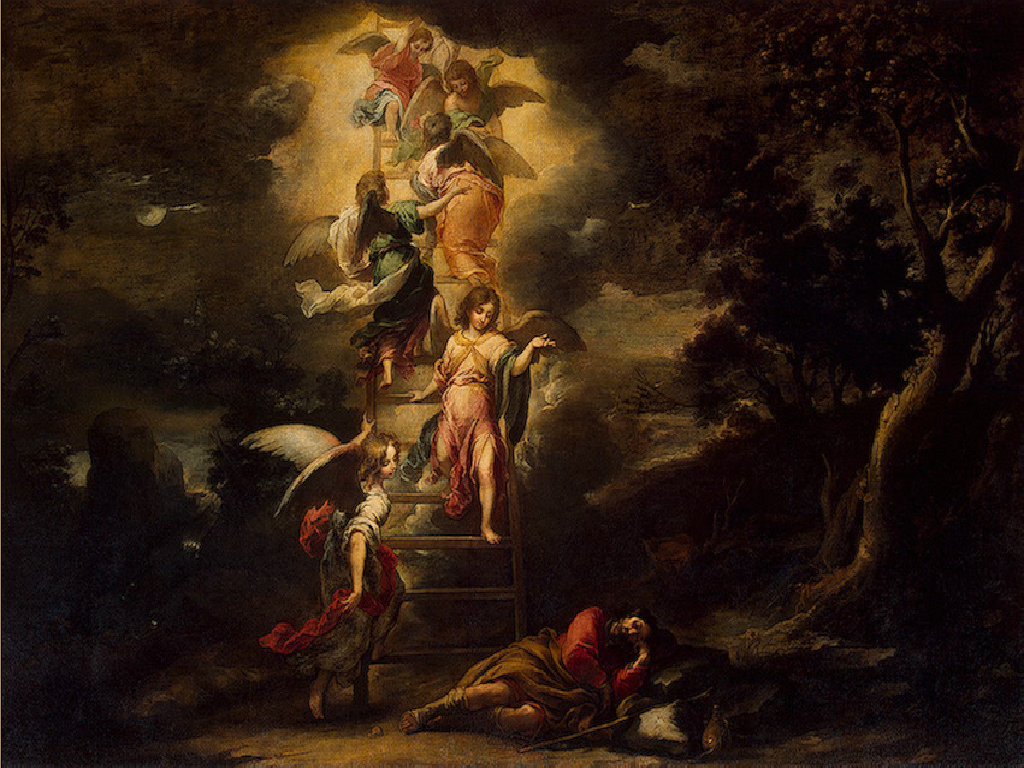 THEREFORE, BROTHERS,since we have confidence to enter the holy places by the blood of Jesus, by the new and living way that he opened for us through the curtain, that is, through his flesh,and since we have a great priest over the house of God, LET US DRAW NEAR with a true heart in full assurance of faith, with our hearts sprinkled clean from an evil conscience and our bodies washed with pure water.(Hebrews 10:19-22)
[Speaker Notes: The second half is just as important, though perhaps a little surprising.

Jesus SINGS the Father's praise in our midst when we gather for worship. He mediates our response to the Father. He LEADS US in our worship! Calvin in his commentary on this passge calls Christ „the chief Conductor of our hymns“!

There some preachers and others who think that the singing, the music, the so-called „Worship“ part of the service is not that important, is just preliminary to the main event, which is the sermon, and serves only to „warm the people up“ for that.

Well, Jesus Himself disagrees with that assessment– it's important to HIM!! So much so that He's in the middle of it, leading it! Jesus Christ Himself leads us into taking part in that Communion which He himself has with the Father. We come IN CHRIST, and He leads the way.

Thomas Torrance: „From first to last the worship and ministry of the Church on earth must be governed by the fact that Christ substitutes himself in our place, and that our humanity with its own acts of worship, is displaced by his, so that we appear before God not in our own name, not in our own significance, not in virtue of our own acts of confession, contrition, worship, and thanksgiving, but solely in the name of Christ and solely in virtue of what he has done in our name and on our behalf, and in our [place].  Justification by Christ alone means that from first to last in the worship of God and in the ministry of the Gospel Christ himself is central, and that we draw near in worship and service only through letting him take our place.  He only is Priest.  He only represents humanity.  He only has an offering with which to appear before God and with which God is well-pleased.  He only presents our prayers before God, and he only is our praise and thanksgiving and worship as we appear before the face of the Father.  Nothing in our hands we bring--simply to his Cross we cling.” 

This gives a whole new understand, I think, to what we mean when we say that in worship we come through Christ; it is not just because of His past work opening the way for us, but also because He presently and actively goes before us and leads the way. And that's what the author of Hebrews says in chapter 10 (TURN). 

Summarizing what he's been saying about the superiority of Christ and the New Covenant, the writer says „therefore“… LET US DRAW NEAR. Two reasons we can: v. 20 Christ's PAST work; v. 21 Christ's PRESENT work.

Likewise, when we say we „pray in Jesus's name,“ it's not just a formula which tacks on His name as sort of an insurance policy to get what we want– rather we pray IN JESUS, we come through Him and allow Him as our Mediator and Intercessor to offer our requests to the Father for us.]
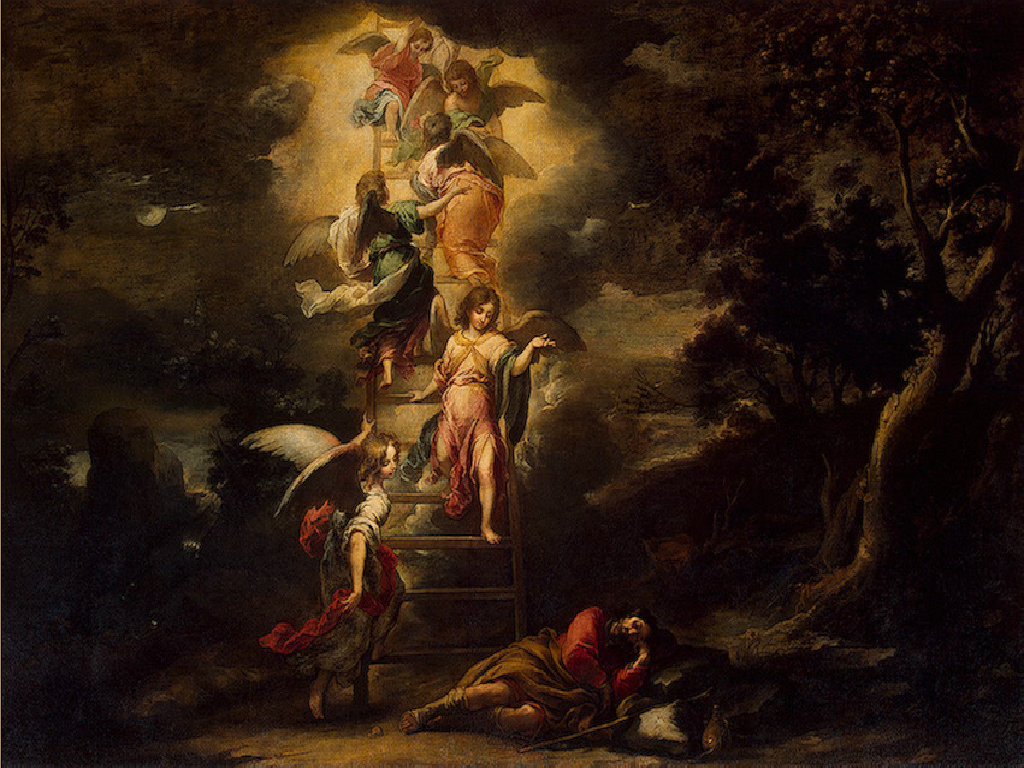 album blurb:

“[The artist] ushered the crowd into His Presence
with uplifting praise and worship melodies throughout the night.”

NOT!
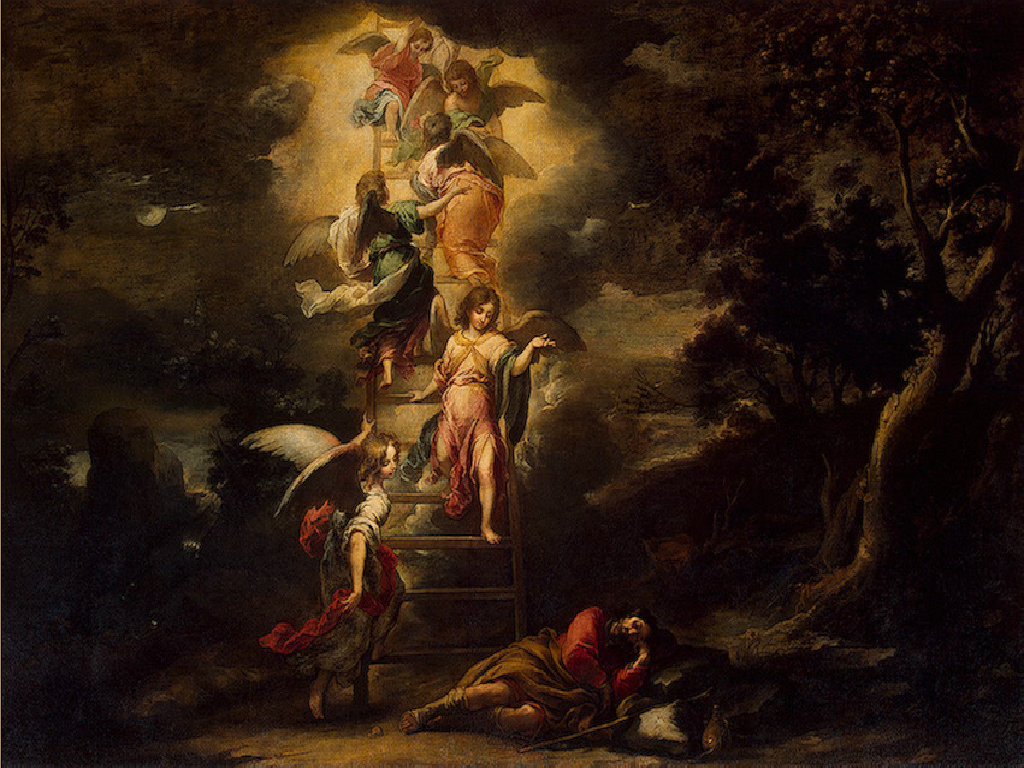 “No worship leader, pastor, band, or song will ever bring us close to God. . . . Worship itself cannot lead us into God's presence. Only Jesus himself can bring us into God's presence.”

(Bob Kauflin)
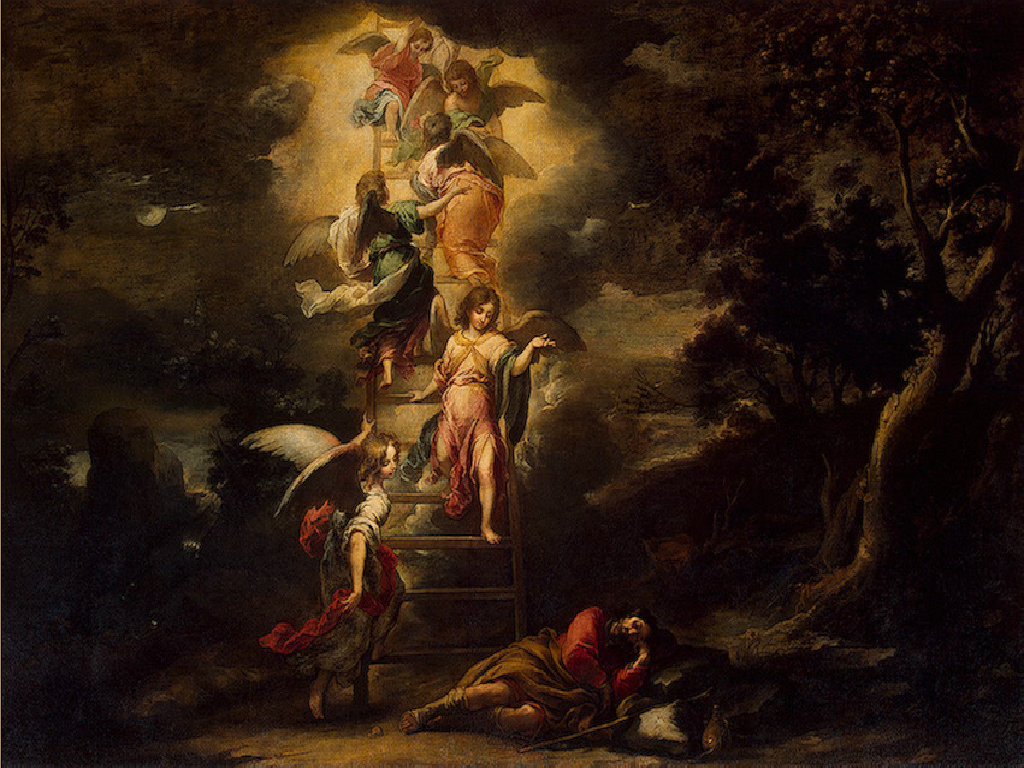 Revelation "I WILL PROCLAIM YOUR NAME TO MY BRETHREN;ResponseIN THE MIDST OF THE CONGREGATION I WILL SING YOUR PRAISE."
Hebrews 2:12
[Speaker Notes: We see the pattern of biblical worship here FULFILLED in the Person of Jesus Christ: He's the agent of God's revelation to us, AND He's the Leader of our response back to God. Christ leads BOTH, and both are therefore incredibly important.

It's been said that "Christianity IS Christ.“ And that's true. I'd like to adapt that statement based on what we've seen here and suggest that]
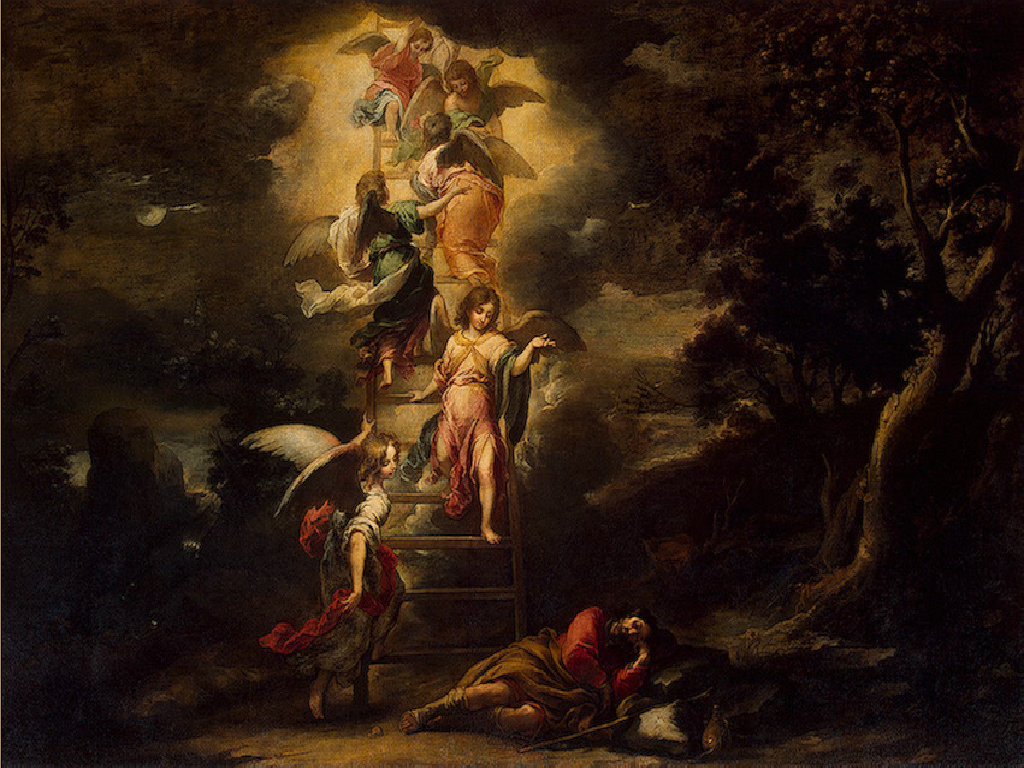 New Testament worship IS Christ.There is ONE Mediator between God and man: the Man Christ Jesus.(1 Tim. 2:5)
[Speaker Notes: [READ whole slide]

Christ mediates God's revelation to us, in the preaching and the Scripture readings and the Scripture songs, everything in the service which speaks to us of the Father and His nature.

AND Christ's mediates our response back to God, leading us in our praises and singing and prayers and meditations and at the Lord's Supper.

He's the One Mediator between God and man. NT Worship IS Christ. He's in and through it all, leads it all, empowers it all.]
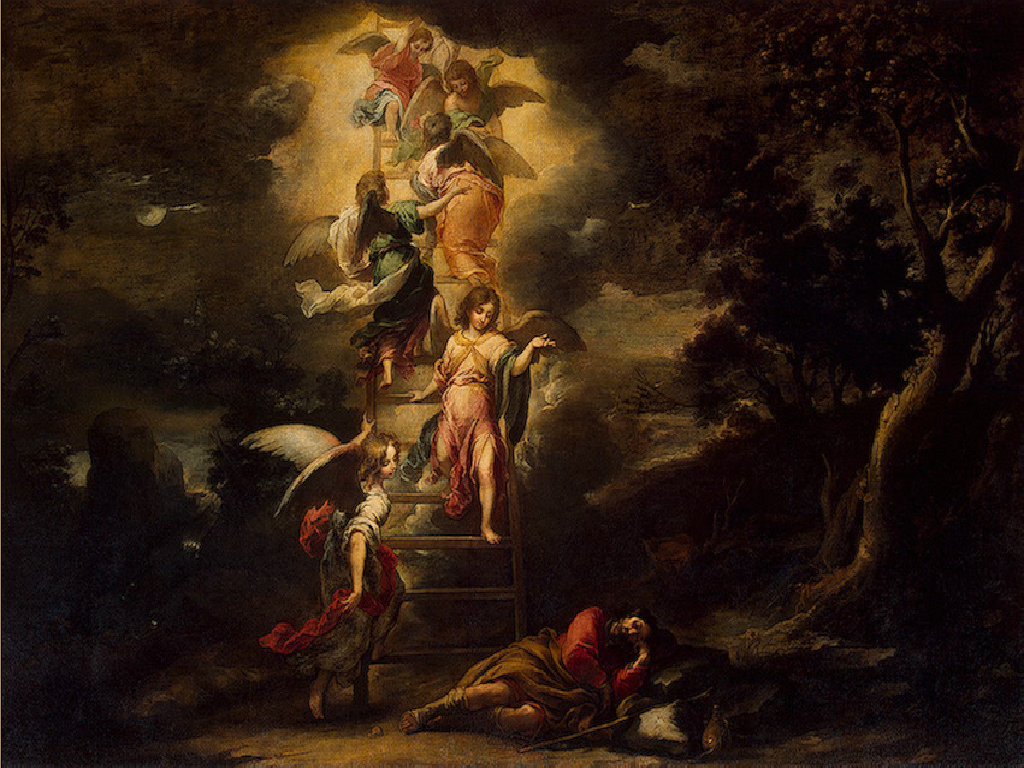 Worship is the ministry of the living Christ in our midst, leading us in our response to the glory of God.
[Speaker Notes: And so we can complete last week's definition of worship by adding the component of Christ's ministry in leading our worship, leading our response. We need a new awareness of the presence of the living Christ in the midst of His people, proclaiming to us the Father's name by the Holy Spirit as the Word of God is read and sung and preached, and leading us in our response to the Father, gathering up our imperfect efforts into His perfect offering of praise to the Father.]
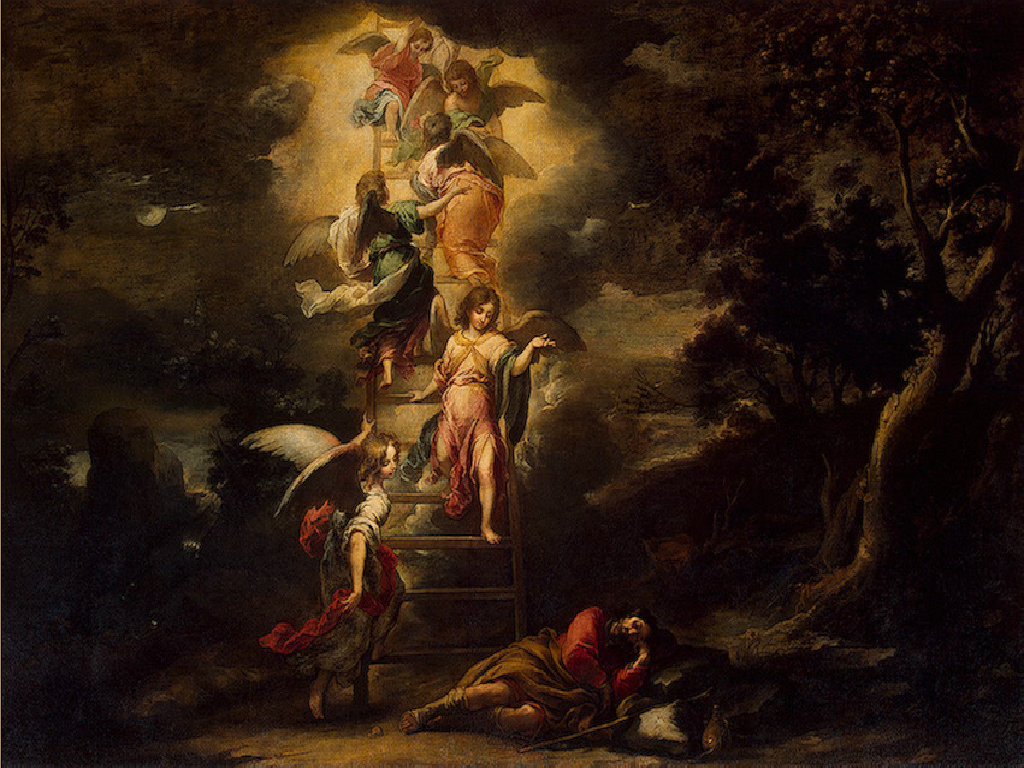 TRINITARIAN WORSHIPWorship the Father through the Son in the power of the Holy SpiritThe Father receives our worshipThe Son perfects our worshipThe Spirit prompts our worship
[Speaker Notes: And so we can complete last week's definition of worship by adding the component of Christ's ministry in leading our worship, leading our response. We need a new awareness of the presence of the living Christ in the midst of His people, proclaiming to us the Father's name by the Holy Spirit as the Word of God is read and sung and preached, and leading us in our response to the Father, gathering up our imperfect efforts into His perfect offering of praise to the Father.]
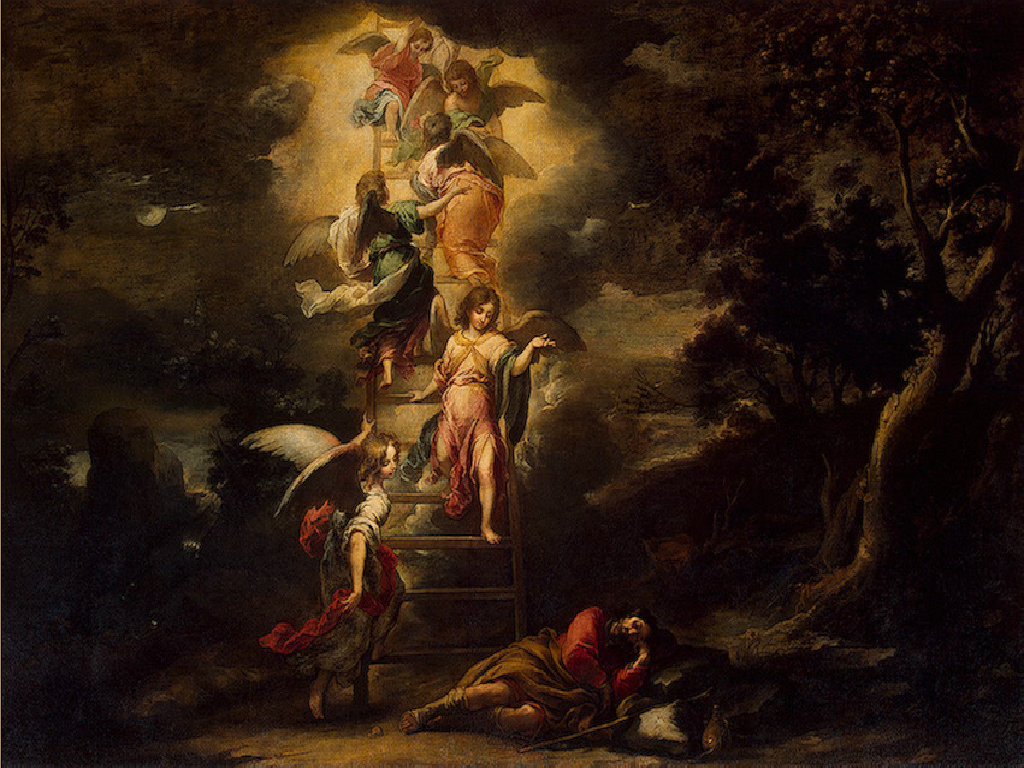 The Pattern of Biblical Worship:REVELATION AND RESPONSE
AMEN
2 Cor. 1:20
For as many as are the promises of God, in Him they are Yes; therefore also through Him is our Amen to the glory of God through us.
IN
HIM
THROUGH
HIM
YES
[Speaker Notes: First we need to consider the pattern of biblical worship, which is that of REVELATION AND RESPONSE: As we saw last week, God always acts first, revealing Himself and His glory; all worship is but our RESPONSE to God's self-revelation.

After the Exodus, we see Moses acting as God'a agent of revelation. God spoke to him, and he relayed God's message to the people. He was the mediator of God's revelation. Moses' brother Aaron mediated the people's response to God; as the first High Priest, he led the people in their response as they offered up sacrifices through the tabernacle system.

Later in Israel's history we see the same pattern: the prophets were God's spokesmen– God spoke to them and they relayed that message to the people (The Word of God came to Jere., Ezek. Etc.). The priests represented the people and mediated their sacrifical response to God.

When we come to Jesus Christ, we ind that both of those roles are combined in His one Person: He is the agent of God's revelation, and the mediator of our response back to the Father. We see this most clearloy laid out in an amazing little verse in Hebrews 2:12:]
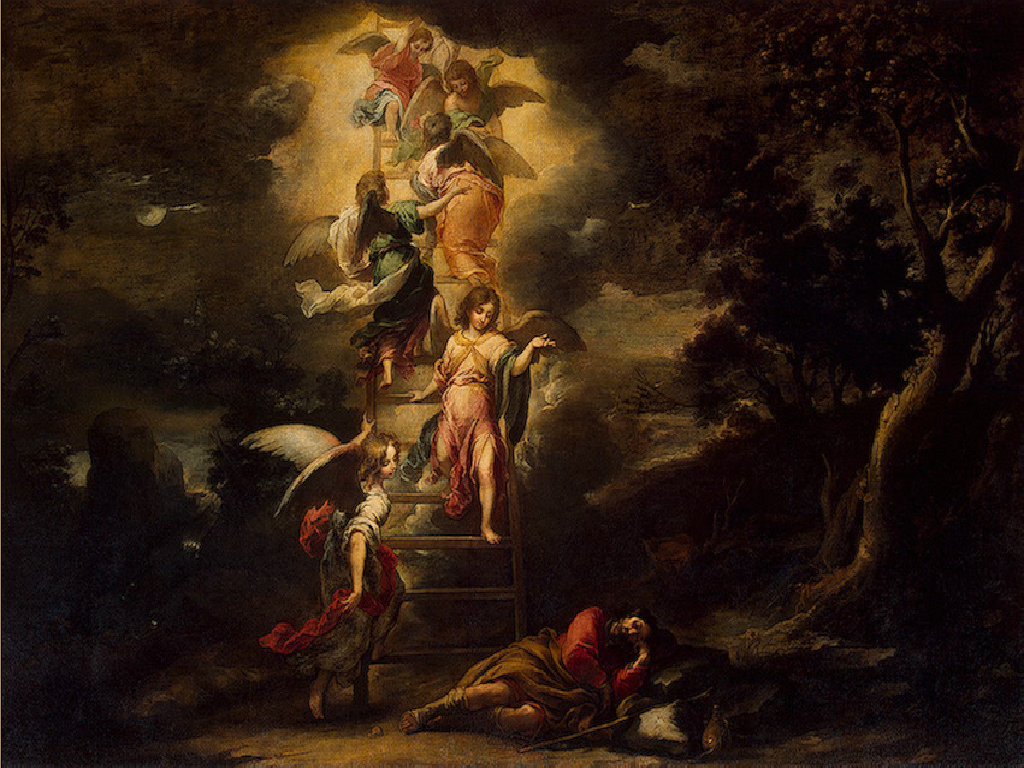 Implications for Our Worship
The presence of Christ
[Speaker Notes: There are some crucial implications that come from this understanding of Christ's role in our worship:

Christ is here!  And He is active, leading us through the HS in ours response of worship to God. I think we usually go through life and through worship with little consciousness of the presence of the Lord Jesus Christ. James Torrance has said that most evangelcial worship is UNITARIAN in nature– in other words, God is way out there somewhere, and we just try the best we can to pull off worship in our strength– what he calls „do it yourself with the help of the leader“ worship. But in true worship we draw near to God through our living High Priest in the power of the HS. The POWER of true worship is the minstry of the LIVING CHRIST in leading our worship.

We need to remind ourselves, over and over, that the focus of Sunday worship must be upon the living Christ among us.
In truth, if Christ were bodily present and we could see him with more than our soul's eyes, all our worship would become intentional.  If Christ stood on our platforms, we would bend our knees without asking.  If we could hear His voice leading the hymns, we too would sing heartily; the words would take on meaning.  The Bible reading would be lively; meaning would pierce to the marrow of our souls. If Christ walked our aisles, we would hasten to make amends with that brother or sister to whom we have not spoken.  We would volunteer for service, the choir loft would be crowded.  If we knew Christ would attend our church Sunday after Sunday, the front pews would fill fastest, believers would arrive early, offering plates would be laden with sacrificial but gladsome gifts, prayers would concentrate our attention.
Yet, the startling truth is that Christ is present, through His Holy Spirit, in our churches; it is we who must develop eyes to see and ears to hear Him.

2. Around the world today, and down through the centuries, there has been an incredible diversity of forms and styles of worship in the church of Jesus Christ– and the NT seems to allow for that, as we'll see next Sunday. But there is a CONSTANT in the midst of all this diversity, and that constant is the mediating ministry of Jesus Christ in the midst of His people. There is only ONE way to come to the Father: through Christ. „O come to the Father through Jesus the Son, and give HIM the glory, great things He hath done.“

there is only one way to come to the Father, namely through Christ in the communion of the Spirit and in the communion of the saints, whatever outward form our worship may take. (James B. Torrance, Contemplating the Trinitarian Mystery of Christ, Chap. 12 in Alive to God: Studies in Spirituality , ed. J.I. Packer & Loren Wilkinson [IVP, 1992], p. 143)

Our worship and prayer are finally shaped and structured by the invariant pattern of Christ's mediatorial office. . . . When our worship and prayer are objectively grounded in Christ in this way, we are free to use and adapt transient forms of language and culture in our worship of God.
T.Torrance,  "The Mind of Christ in Worship"  p. 213

	However much, therefore, worship and prayer may vary in linguistic and behavioural forms, as 	they inevitably and rightly do when they are expressed in the habits of different societies, 	peoples, cultures and ages, they nevertheless have embedded in them an invariant element 	which derives from the normative pattern of the incarnate love of God in Jesus Christ. In so far 	as worship and prayer are through, with and in Christ, they are not primarily forms of man’s self-	expression or self-fulfilment or self-transcendence in this or that human situation or cultural 	context, but primarily forms of Christ’s vicarious worship and prayer offered on behalf of all 	mankind in all ages. T. Torrance, "The Mind of Christ in Worship" 213

3. God accepts and delights in our worship, not because of its excellence, and certainly not because of our worthiness, but rather because of CHRIST'S excellence and worthiness. It's not the size of our church or the size of our choir, or whether we have an orchestra or a big organ or a big band, or whether we choice the right songs or sing them the right way. We come IN CHRIST, dressed in His righteousness, and that is what the Father accepts and delights in. 

C.S. Lewis: “We must beware of the naïve idea that our music can 'please' God as it would please a cultivated human hearer.  That is like thinking, under the old Law, that He really needed the blood of bulls and goats. . . . [compares our worship to the picture a small child paints of his parents– they value it, not because it's a great work of art, but because it's a gift of love from their beloved child. That's the way od looks at our worship.]  (C.S. Lewis, “On Church Music” in Christian Reflections, pp. 98-99

James Torrance: “We are accepted by God, not because we have offered worthy worship, but in spite of our unworthiness, because He has provided for us a Worship, a Way, a Sacrifice, a Forerunner in Christ our Leader and Representative. This is the heart of all true Christian worship. . . . God does not throw us back upon ourselves to make our response to His Word.  But graciously He helps our infirmities by giving us Jesus Christ and the Holy Spirit to make the appropriate response for us and in us. ”  (James B. Torrance, “The Place of Jesus Christ in Worship,” in Theological Foundations for Ministry, p. 352,9)

Who can love God with his heart, mind, and soul?
Who can achieve perfect union with God?
Who can worship God with a pure and unstained heart?
Not me! . . .
Not you. Not Billy Graham. . . .
Not anybody I know or you know.
Only Jesus can. And he does for me and for you what neither of us can do for ourselves.
This is the message that is missing in the literature of contemporary [and most other!] worship. It is too much about what I ought to do and too little about what God has done for me. God has done for me what I cannot do for myself. He did it in Jesus Christ. Therefore my worship is offered in a broken vessel that is in the process of being healed, but is not yet capable of fullness of joy, endless intense passion, absolute exaltation, and celebration. But Jesus, who shares in my humanity yet without sin, is not only my Savior-- he is also my complete and eternal worship, doing for me, in my place, what I cannot do. . . .

He is eternally interceding to the Father on our behalf. And for this reason, our worship is always in and through Christ. . . .

Thanks for Jesus Christ, who is my worship. We are free! And in gratitude, we offer our stumbling worship in the name of Jesus with thanksgiving.

(Robert E. Webber in Exploring the Worship Spectrum, p. 130)]
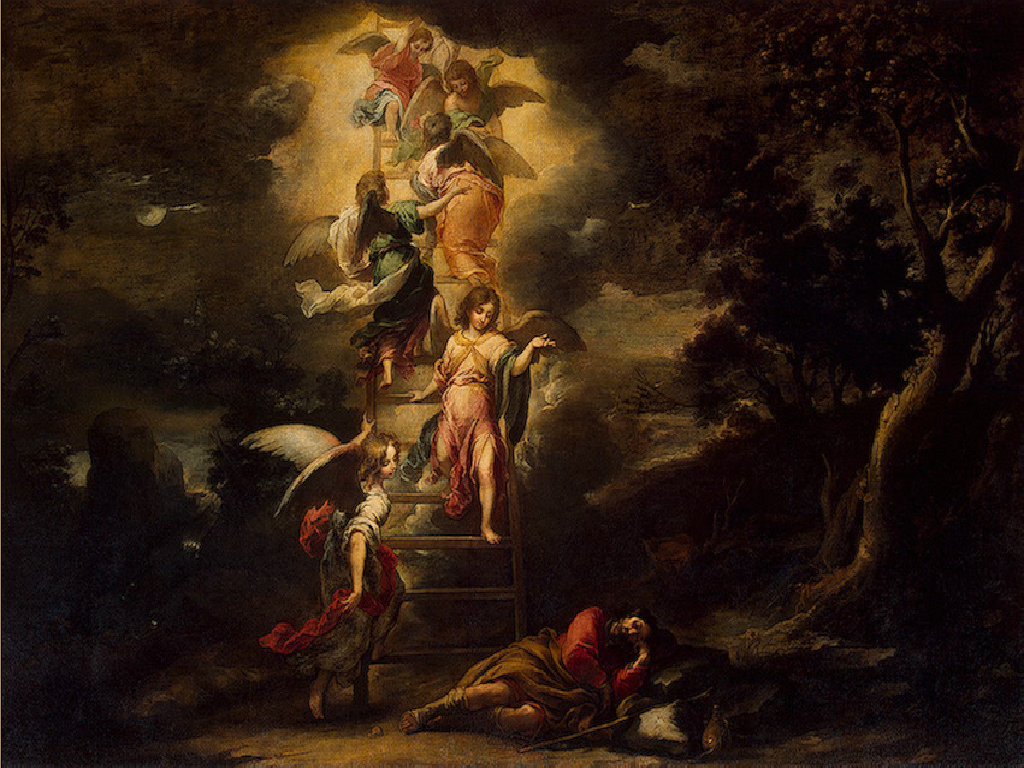 Implications for Our Worship
The presence of Christ
The constant of Christ (not 
			form or style)
[Speaker Notes: There are some crucial implications that come from this understanding of Christ's role in our worship:

Christ is here!  And He is active, leading us through the HS in ours response of worship to God. I think we usually go through life and through worship with little consciousness of the presence of the Lord Jesus Christ. James Torrance has said that most evangelcial worship is UNITARIAN in nature– in other words, God is way out there somewhere, and we just try the best we can to pull off worship in our strength– what he calls „do it yourself with the help of the leader“ worship. But in true worship we draw near to God through our living High Priest in the power of the HS. The POWER of true worship is the minstry of the LIVING CHRIST in leading our worship.

We need to remind ourselves, over and over, that the focus of Sunday worship must be upon the living Christ among us.
In truth, if Christ were bodily present and we could see him with more than our soul's eyes, all our worship would become intentional.  If Christ stood on our platforms, we would bend our knees without asking.  If we could hear His voice leading the hymns, we too would sing heartily; the words would take on meaning.  The Bible reading would be lively; meaning would pierce to the marrow of our souls. If Christ walked our aisles, we would hasten to make amends with that brother or sister to whom we have not spoken.  We would volunteer for service, the choir loft would be crowded.  If we knew Christ would attend our church Sunday after Sunday, the front pews would fill fastest, believers would arrive early, offering plates would be laden with sacrificial but gladsome gifts, prayers would concentrate our attention.
Yet, the startling truth is that Christ is present, through His Holy Spirit, in our churches; it is we who must develop eyes to see and ears to hear Him.

2. Around the world today, and down through the centuries, there has been an incredible diversity of forms and styles of worship in the church of Jesus Christ– and the NT seems to allow for that, as we'll see next Sunday. But there is a CONSTANT in the midst of all this diversity, and that constant is the mediating ministry of Jesus Christ in the midst of His people. There is only ONE way to come to the Father: through Christ. „O come to the Father through Jesus the Son, and give HIM the glory, great things He hath done.“

there is only one way to come to the Father, namely through Christ in the communion of the Spirit and in the communion of the saints, whatever outward form our worship may take. (James B. Torrance, Contemplating the Trinitarian Mystery of Christ, Chap. 12 in Alive to God: Studies in Spirituality , ed. J.I. Packer & Loren Wilkinson [IVP, 1992], p. 143)

Our worship and prayer are finally shaped and structured by the invariant pattern of Christ's mediatorial office. . . . When our worship and prayer are objectively grounded in Christ in this way, we are free to use and adapt transient forms of language and culture in our worship of God.
T.Torrance,  "The Mind of Christ in Worship"  p. 213

	However much, therefore, worship and prayer may vary in linguistic and behavioural forms, as 	they inevitably and rightly do when they are expressed in the habits of different societies, 	peoples, cultures and ages, they nevertheless have embedded in them an invariant element 	which derives from the normative pattern of the incarnate love of God in Jesus Christ. In so far 	as worship and prayer are through, with and in Christ, they are not primarily forms of man’s self-	expression or self-fulfilment or self-transcendence in this or that human situation or cultural 	context, but primarily forms of Christ’s vicarious worship and prayer offered on behalf of all 	mankind in all ages. T. Torrance, "The Mind of Christ in Worship" 213

3. God accepts and delights in our worship, not because of its excellence, and certainly not because of our worthiness, but rather because of CHRIST'S excellence and worthiness. It's not the size of our church or the size of our choir, or whether we have an orchestra or a big organ or a big band, or whether we choice the right songs or sing them the right way. We come IN CHRIST, dressed in His righteousness, and that is what the Father accepts and delights in. 

C.S. Lewis: “We must beware of the naïve idea that our music can 'please' God as it would please a cultivated human hearer.  That is like thinking, under the old Law, that He really needed the blood of bulls and goats. . . . [compares our worship to the picture a small child paints of his parents– they value it, not because it's a great work of art, but because it's a gift of love from their beloved child. That's the way od looks at our worship.]  (C.S. Lewis, “On Church Music” in Christian Reflections, pp. 98-99

James Torrance: “We are accepted by God, not because we have offered worthy worship, but in spite of our unworthiness, because He has provided for us a Worship, a Way, a Sacrifice, a Forerunner in Christ our Leader and Representative. This is the heart of all true Christian worship. . . . God does not throw us back upon ourselves to make our response to His Word.  But graciously He helps our infirmities by giving us Jesus Christ and the Holy Spirit to make the appropriate response for us and in us. ”  (James B. Torrance, “The Place of Jesus Christ in Worship,” in Theological Foundations for Ministry, p. 352,9)

Who can love God with his heart, mind, and soul?
Who can achieve perfect union with God?
Who can worship God with a pure and unstained heart?
Not me! . . .
Not you. Not Billy Graham. . . .
Not anybody I know or you know.
Only Jesus can. And he does for me and for you what neither of us can do for ourselves.
This is the message that is missing in the literature of contemporary [and most other!] worship. It is too much about what I ought to do and too little about what God has done for me. God has done for me what I cannot do for myself. He did it in Jesus Christ. Therefore my worship is offered in a broken vessel that is in the process of being healed, but is not yet capable of fullness of joy, endless intense passion, absolute exaltation, and celebration. But Jesus, who shares in my humanity yet without sin, is not only my Savior-- he is also my complete and eternal worship, doing for me, in my place, what I cannot do. . . .

He is eternally interceding to the Father on our behalf. And for this reason, our worship is always in and through Christ. . . .

Thanks for Jesus Christ, who is my worship. We are free! And in gratitude, we offer our stumbling worship in the name of Jesus with thanksgiving.

(Robert E. Webber in Exploring the Worship Spectrum, p. 130)]
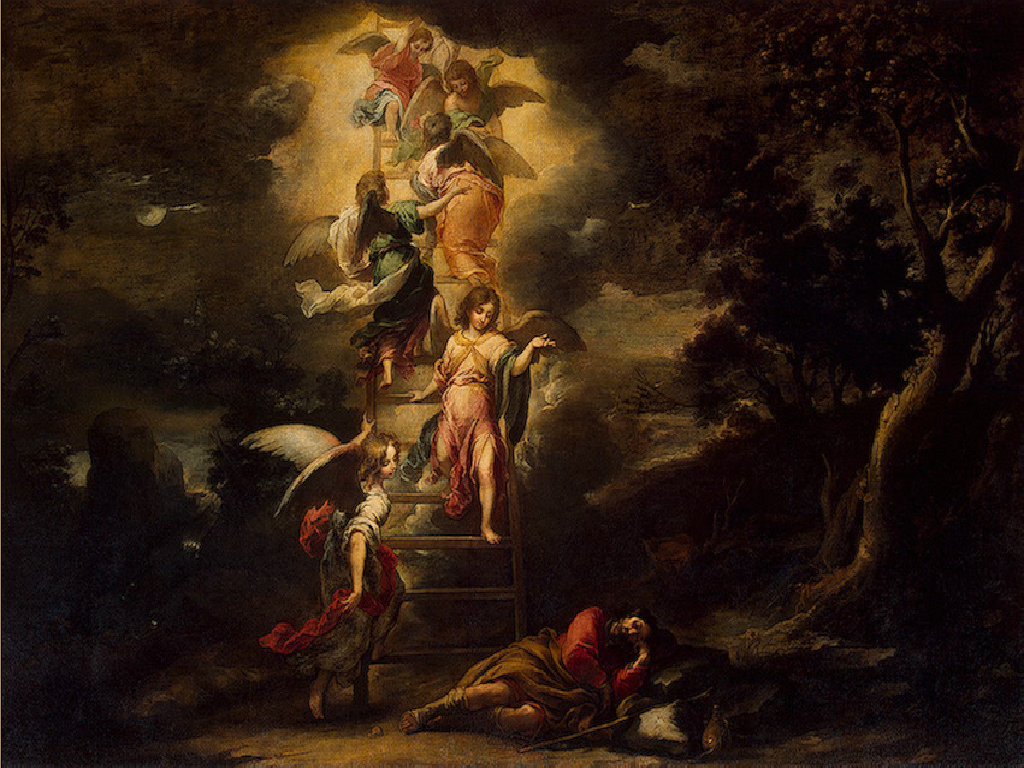 Let me suggest that every group brings its own voice, but no group brings the official voice. One Voice sings above them all, and this Voice sings in all their voices, excluding none. His singular voice is distributed among a plurality of people. Just because there are so many dimensions to His own being, the multiplicity of their voices amplifies His song.(Reggie Kidd, “Bach, Bubba and the Blues Brothers: The Singing Savior's Many Voices”)
[Speaker Notes: And so we can complete last week's definition of worship by adding the component of Christ's ministry in leading our worship, leading our response. We need a new awareness of the presence of the living Christ in the midst of His people, proclaiming to us the Father's name by the Holy Spirit as the Word of God is read and sung and preached, and leading us in our response to the Father, gathering up our imperfect efforts into His perfect offering of praise to the Father.]
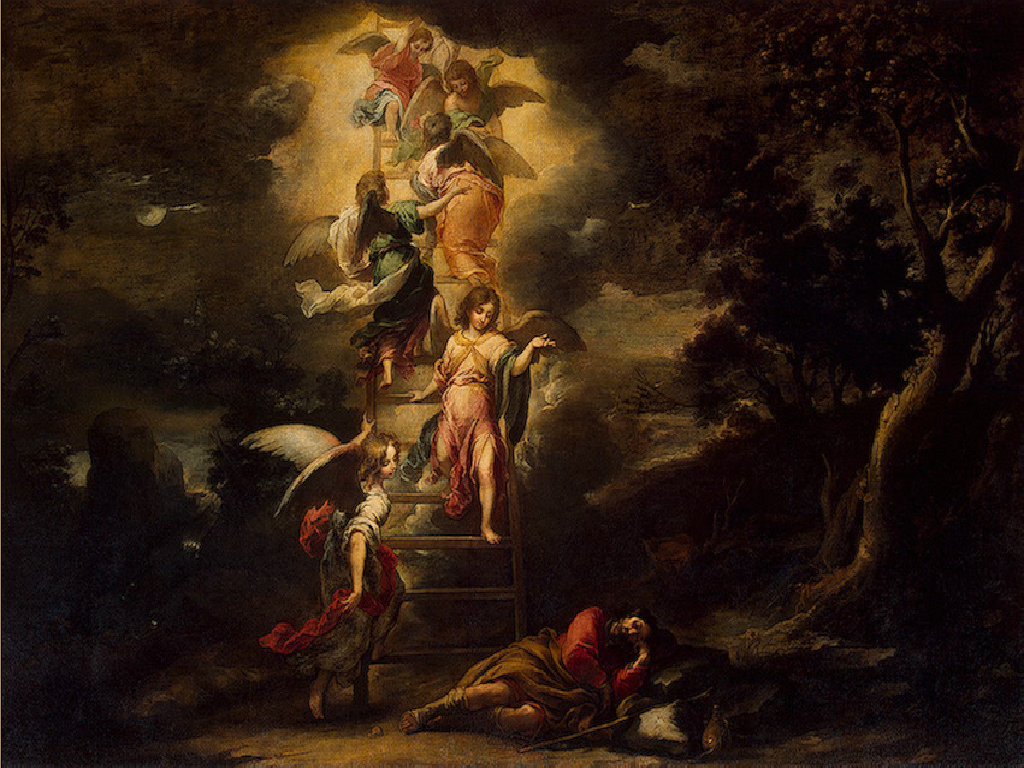 Implications for Our Worship
The presence of Christ
The constant of Christ (not 
			form or style)
The excellence of Christ
[Speaker Notes: There are some crucial implications that come from this understanding of Christ's role in our worship:

Christ is here!  And He is active, leading us through the HS in ours response of worship to God. I think we usually go through life and through worship with little consciousness of the presence of the Lord Jesus Christ. James Torrance has said that most evangelcial worship is UNITARIAN in nature– in other words, God is way out there somewhere, and we just try the best we can to pull off worship in our strength– what he calls „do it yourself with the help of the leader“ worship. But in true worship we draw near to God through our living High Priest in the power of the HS. The POWER of true worship is the minstry of the LIVING CHRIST in leading our worship.

We need to remind ourselves, over and over, that the focus of Sunday worship must be upon the living Christ among us.
In truth, if Christ were bodily present and we could see him with more than our soul's eyes, all our worship would become intentional.  If Christ stood on our platforms, we would bend our knees without asking.  If we could hear His voice leading the hymns, we too would sing heartily; the words would take on meaning.  The Bible reading would be lively; meaning would pierce to the marrow of our souls. If Christ walked our aisles, we would hasten to make amends with that brother or sister to whom we have not spoken.  We would volunteer for service, the choir loft would be crowded.  If we knew Christ would attend our church Sunday after Sunday, the front pews would fill fastest, believers would arrive early, offering plates would be laden with sacrificial but gladsome gifts, prayers would concentrate our attention.
Yet, the startling truth is that Christ is present, through His Holy Spirit, in our churches; it is we who must develop eyes to see and ears to hear Him.

2. Around the world today, and down through the centuries, there has been an incredible diversity of forms and styles of worship in the church of Jesus Christ– and the NT seems to allow for that, as we'll see next Sunday. But there is a CONSTANT in the midst of all this diversity, and that constant is the mediating ministry of Jesus Christ in the midst of His people. There is only ONE way to come to the Father: through Christ. „O come to the Father through Jesus the Son, and give HIM the glory, great things He hath done.“

there is only one way to come to the Father, namely through Christ in the communion of the Spirit and in the communion of the saints, whatever outward form our worship may take. (James B. Torrance, Contemplating the Trinitarian Mystery of Christ, Chap. 12 in Alive to God: Studies in Spirituality , ed. J.I. Packer & Loren Wilkinson [IVP, 1992], p. 143)

Our worship and prayer are finally shaped and structured by the invariant pattern of Christ's mediatorial office. . . . When our worship and prayer are objectively grounded in Christ in this way, we are free to use and adapt transient forms of language and culture in our worship of God.
T.Torrance,  "The Mind of Christ in Worship"  p. 213

	However much, therefore, worship and prayer may vary in linguistic and behavioural forms, as 	they inevitably and rightly do when they are expressed in the habits of different societies, 	peoples, cultures and ages, they nevertheless have embedded in them an invariant element 	which derives from the normative pattern of the incarnate love of God in Jesus Christ. In so far 	as worship and prayer are through, with and in Christ, they are not primarily forms of man’s self-	expression or self-fulfilment or self-transcendence in this or that human situation or cultural 	context, but primarily forms of Christ’s vicarious worship and prayer offered on behalf of all 	mankind in all ages. T. Torrance, "The Mind of Christ in Worship" 213

3. God accepts and delights in our worship, not because of its excellence, and certainly not because of our worthiness, but rather because of CHRIST'S excellence and worthiness. It's not the size of our church or the size of our choir, or whether we have an orchestra or a big organ or a big band, or whether we choice the right songs or sing them the right way. We come IN CHRIST, dressed in His righteousness, and that is what the Father accepts and delights in. 

C.S. Lewis: “We must beware of the naïve idea that our music can 'please' God as it would please a cultivated human hearer.  That is like thinking, under the old Law, that He really needed the blood of bulls and goats. . . . [compares our worship to the picture a small child paints of his parents– they value it, not because it's a great work of art, but because it's a gift of love from their beloved child. That's the way od looks at our worship.]  (C.S. Lewis, “On Church Music” in Christian Reflections, pp. 98-99

James Torrance: “We are accepted by God, not because we have offered worthy worship, but in spite of our unworthiness, because He has provided for us a Worship, a Way, a Sacrifice, a Forerunner in Christ our Leader and Representative. This is the heart of all true Christian worship. . . . God does not throw us back upon ourselves to make our response to His Word.  But graciously He helps our infirmities by giving us Jesus Christ and the Holy Spirit to make the appropriate response for us and in us. ”  (James B. Torrance, “The Place of Jesus Christ in Worship,” in Theological Foundations for Ministry, p. 352,9)

Who can love God with his heart, mind, and soul?
Who can achieve perfect union with God?
Who can worship God with a pure and unstained heart?
Not me! . . .
Not you. Not Billy Graham. . . .
Not anybody I know or you know.
Only Jesus can. And he does for me and for you what neither of us can do for ourselves.
This is the message that is missing in the literature of contemporary [and most other!] worship. It is too much about what I ought to do and too little about what God has done for me. God has done for me what I cannot do for myself. He did it in Jesus Christ. Therefore my worship is offered in a broken vessel that is in the process of being healed, but is not yet capable of fullness of joy, endless intense passion, absolute exaltation, and celebration. But Jesus, who shares in my humanity yet without sin, is not only my Savior-- he is also my complete and eternal worship, doing for me, in my place, what I cannot do. . . .

He is eternally interceding to the Father on our behalf. And for this reason, our worship is always in and through Christ. . . .

Thanks for Jesus Christ, who is my worship. We are free! And in gratitude, we offer our stumbling worship in the name of Jesus with thanksgiving.

(Robert E. Webber in Exploring the Worship Spectrum, p. 130)]
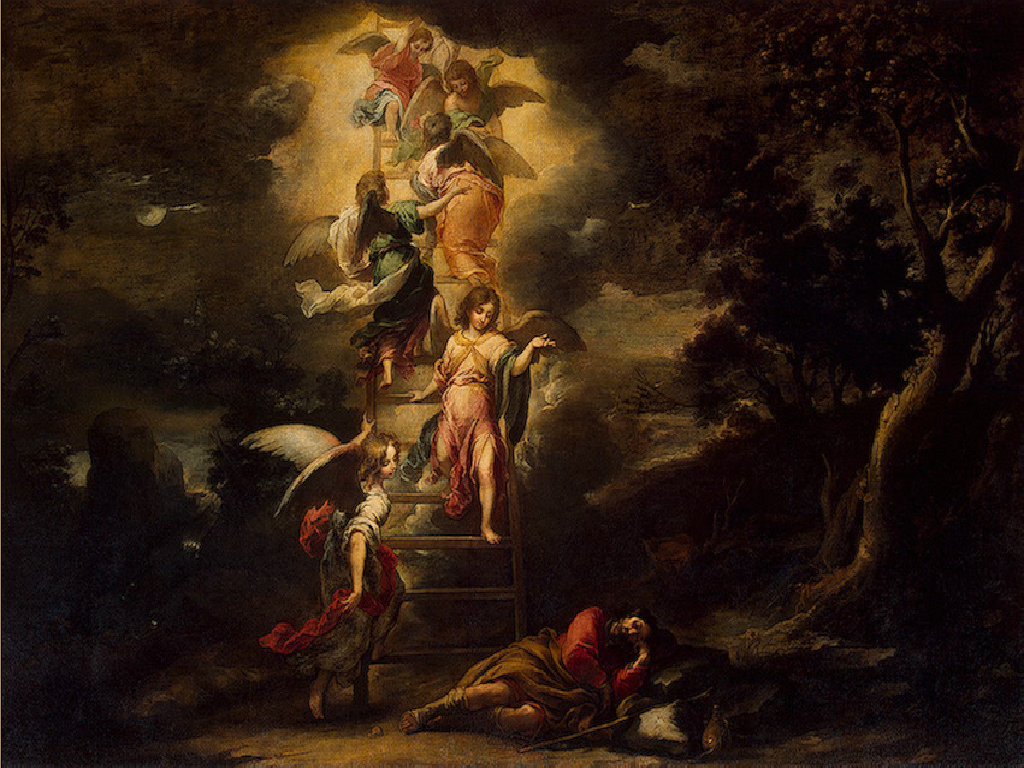 God does not accept us because we have offered worthy worship.  In his love, he accepts us freely and the Person of his beloved Son, who in our name and on our behalf, in our humanity, has made the One offering to the Father, which alone is acceptable to God for all humanity, for all nations, for all times, and who unites us with himself in the One Body, in his communion with the Father.
(James Torrance)
[Speaker Notes: There are some crucial implications that come from this understanding of Christ's role in our worship:

Christ is here!  And He is active, leading us through the HS in ours response of worship to God. I think we usually go through life and through worship with little consciousness of the presence of the Lord Jesus Christ. James Torrance has said that most evangelcial worship is UNITARIAN in nature– in other words, God is way out there somewhere, and we just try the best we can to pull off worship in our strength– what he calls „do it yourself with the help of the leader“ worship. But in true worship we draw near to God through our living High Priest in the power of the HS. The POWER of true worship is the minstry of the LIVING CHRIST in leading our worship.

We need to remind ourselves, over and over, that the focus of Sunday worship must be upon the living Christ among us.
In truth, if Christ were bodily present and we could see him with more than our soul's eyes, all our worship would become intentional.  If Christ stood on our platforms, we would bend our knees without asking.  If we could hear His voice leading the hymns, we too would sing heartily; the words would take on meaning.  The Bible reading would be lively; meaning would pierce to the marrow of our souls. If Christ walked our aisles, we would hasten to make amends with that brother or sister to whom we have not spoken.  We would volunteer for service, the choir loft would be crowded.  If we knew Christ would attend our church Sunday after Sunday, the front pews would fill fastest, believers would arrive early, offering plates would be laden with sacrificial but gladsome gifts, prayers would concentrate our attention.
Yet, the startling truth is that Christ is present, through His Holy Spirit, in our churches; it is we who must develop eyes to see and ears to hear Him.

2. Around the world today, and down through the centuries, there has been an incredible diversity of forms and styles of worship in the church of Jesus Christ– and the NT seems to allow for that, as we'll see next Sunday. But there is a CONSTANT in the midst of all this diversity, and that constant is the mediating ministry of Jesus Christ in the midst of His people. There is only ONE way to come to the Father: through Christ. „O come to the Father through Jesus the Son, and give HIM the glory, great things He hath done.“

there is only one way to come to the Father, namely through Christ in the communion of the Spirit and in the communion of the saints, whatever outward form our worship may take. (James B. Torrance, Contemplating the Trinitarian Mystery of Christ, Chap. 12 in Alive to God: Studies in Spirituality , ed. J.I. Packer & Loren Wilkinson [IVP, 1992], p. 143)

Our worship and prayer are finally shaped and structured by the invariant pattern of Christ's mediatorial office. . . . When our worship and prayer are objectively grounded in Christ in this way, we are free to use and adapt transient forms of language and culture in our worship of God.
T.Torrance,  "The Mind of Christ in Worship"  p. 213

	However much, therefore, worship and prayer may vary in linguistic and behavioural forms, as 	they inevitably and rightly do when they are expressed in the habits of different societies, 	peoples, cultures and ages, they nevertheless have embedded in them an invariant element 	which derives from the normative pattern of the incarnate love of God in Jesus Christ. In so far 	as worship and prayer are through, with and in Christ, they are not primarily forms of man’s self-	expression or self-fulfilment or self-transcendence in this or that human situation or cultural 	context, but primarily forms of Christ’s vicarious worship and prayer offered on behalf of all 	mankind in all ages. T. Torrance, "The Mind of Christ in Worship" 213

3. God accepts and delights in our worship, not because of its excellence, and certainly not because of our worthiness, but rather because of CHRIST'S excellence and worthiness. It's not the size of our church or the size of our choir, or whether we have an orchestra or a big organ or a big band, or whether we choice the right songs or sing them the right way. We come IN CHRIST, dressed in His righteousness, and that is what the Father accepts and delights in. 

C.S. Lewis: “We must beware of the naïve idea that our music can 'please' God as it would please a cultivated human hearer.  That is like thinking, under the old Law, that He really needed the blood of bulls and goats. . . . [compares our worship to the picture a small child paints of his parents– they value it, not because it's a great work of art, but because it's a gift of love from their beloved child. That's the way od looks at our worship.]  (C.S. Lewis, “On Church Music” in Christian Reflections, pp. 98-99

James Torrance: “We are accepted by God, not because we have offered worthy worship, but in spite of our unworthiness, because He has provided for us a Worship, a Way, a Sacrifice, a Forerunner in Christ our Leader and Representative. This is the heart of all true Christian worship. . . . God does not throw us back upon ourselves to make our response to His Word.  But graciously He helps our infirmities by giving us Jesus Christ and the Holy Spirit to make the appropriate response for us and in us. ”  (James B. Torrance, “The Place of Jesus Christ in Worship,” in Theological Foundations for Ministry, p. 352,9)

Who can love God with his heart, mind, and soul?
Who can achieve perfect union with God?
Who can worship God with a pure and unstained heart?
Not me! . . .
Not you. Not Billy Graham. . . .
Not anybody I know or you know.
Only Jesus can. And he does for me and for you what neither of us can do for ourselves.
This is the message that is missing in the literature of contemporary [and most other!] worship. It is too much about what I ought to do and too little about what God has done for me. God has done for me what I cannot do for myself. He did it in Jesus Christ. Therefore my worship is offered in a broken vessel that is in the process of being healed, but is not yet capable of fullness of joy, endless intense passion, absolute exaltation, and celebration. But Jesus, who shares in my humanity yet without sin, is not only my Savior-- he is also my complete and eternal worship, doing for me, in my place, what I cannot do. . . .

He is eternally interceding to the Father on our behalf. And for this reason, our worship is always in and through Christ. . . .

Thanks for Jesus Christ, who is my worship. We are free! And in gratitude, we offer our stumbling worship in the name of Jesus with thanksgiving.

(Robert E. Webber in Exploring the Worship Spectrum, p. 130)]
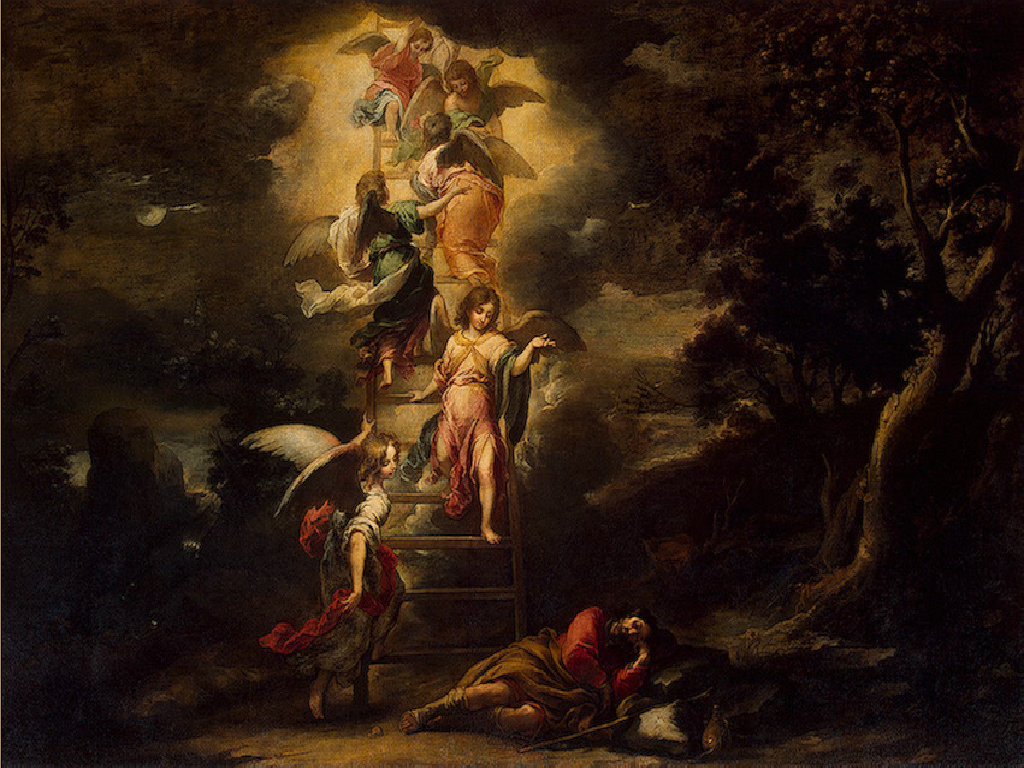 Who can love God with his heart, mind, and soul?
Who can achieve perfect union with God?
Who can worship God with a pure and unstained heart?
Not me! . . .
Not you. Not Billy Graham. . . .
Not anybody I know or you know.
Only Jesus can. And he does for me and for you what neither of us can do for ourselves.
[Speaker Notes: There are some crucial implications that come from this understanding of Christ's role in our worship:

Christ is here!  And He is active, leading us through the HS in ours response of worship to God. I think we usually go through life and through worship with little consciousness of the presence of the Lord Jesus Christ. James Torrance has said that most evangelcial worship is UNITARIAN in nature– in other words, God is way out there somewhere, and we just try the best we can to pull off worship in our strength– what he calls „do it yourself with the help of the leader“ worship. But in true worship we draw near to God through our living High Priest in the power of the HS. The POWER of true worship is the minstry of the LIVING CHRIST in leading our worship.

We need to remind ourselves, over and over, that the focus of Sunday worship must be upon the living Christ among us.
In truth, if Christ were bodily present and we could see him with more than our soul's eyes, all our worship would become intentional.  If Christ stood on our platforms, we would bend our knees without asking.  If we could hear His voice leading the hymns, we too would sing heartily; the words would take on meaning.  The Bible reading would be lively; meaning would pierce to the marrow of our souls. If Christ walked our aisles, we would hasten to make amends with that brother or sister to whom we have not spoken.  We would volunteer for service, the choir loft would be crowded.  If we knew Christ would attend our church Sunday after Sunday, the front pews would fill fastest, believers would arrive early, offering plates would be laden with sacrificial but gladsome gifts, prayers would concentrate our attention.
Yet, the startling truth is that Christ is present, through His Holy Spirit, in our churches; it is we who must develop eyes to see and ears to hear Him.

2. Around the world today, and down through the centuries, there has been an incredible diversity of forms and styles of worship in the church of Jesus Christ– and the NT seems to allow for that, as we'll see next Sunday. But there is a CONSTANT in the midst of all this diversity, and that constant is the mediating ministry of Jesus Christ in the midst of His people. There is only ONE way to come to the Father: through Christ. „O come to the Father through Jesus the Son, and give HIM the glory, great things He hath done.“

there is only one way to come to the Father, namely through Christ in the communion of the Spirit and in the communion of the saints, whatever outward form our worship may take. (James B. Torrance, Contemplating the Trinitarian Mystery of Christ, Chap. 12 in Alive to God: Studies in Spirituality , ed. J.I. Packer & Loren Wilkinson [IVP, 1992], p. 143)

Our worship and prayer are finally shaped and structured by the invariant pattern of Christ's mediatorial office. . . . When our worship and prayer are objectively grounded in Christ in this way, we are free to use and adapt transient forms of language and culture in our worship of God.
T.Torrance,  "The Mind of Christ in Worship"  p. 213

	However much, therefore, worship and prayer may vary in linguistic and behavioural forms, as 	they inevitably and rightly do when they are expressed in the habits of different societies, 	peoples, cultures and ages, they nevertheless have embedded in them an invariant element 	which derives from the normative pattern of the incarnate love of God in Jesus Christ. In so far 	as worship and prayer are through, with and in Christ, they are not primarily forms of man’s self-	expression or self-fulfilment or self-transcendence in this or that human situation or cultural 	context, but primarily forms of Christ’s vicarious worship and prayer offered on behalf of all 	mankind in all ages. T. Torrance, "The Mind of Christ in Worship" 213

3. God accepts and delights in our worship, not because of its excellence, and certainly not because of our worthiness, but rather because of CHRIST'S excellence and worthiness. It's not the size of our church or the size of our choir, or whether we have an orchestra or a big organ or a big band, or whether we choice the right songs or sing them the right way. We come IN CHRIST, dressed in His righteousness, and that is what the Father accepts and delights in. 

C.S. Lewis: “We must beware of the naïve idea that our music can 'please' God as it would please a cultivated human hearer.  That is like thinking, under the old Law, that He really needed the blood of bulls and goats. . . . [compares our worship to the picture a small child paints of his parents– they value it, not because it's a great work of art, but because it's a gift of love from their beloved child. That's the way od looks at our worship.]  (C.S. Lewis, “On Church Music” in Christian Reflections, pp. 98-99

James Torrance: “We are accepted by God, not because we have offered worthy worship, but in spite of our unworthiness, because He has provided for us a Worship, a Way, a Sacrifice, a Forerunner in Christ our Leader and Representative. This is the heart of all true Christian worship. . . . God does not throw us back upon ourselves to make our response to His Word.  But graciously He helps our infirmities by giving us Jesus Christ and the Holy Spirit to make the appropriate response for us and in us. ”  (James B. Torrance, “The Place of Jesus Christ in Worship,” in Theological Foundations for Ministry, p. 352,9)

Who can love God with his heart, mind, and soul?
Who can achieve perfect union with God?
Who can worship God with a pure and unstained heart?
Not me! . . .
Not you. Not Billy Graham. . . .
Not anybody I know or you know.
Only Jesus can. And he does for me and for you what neither of us can do for ourselves.
This is the message that is missing in the literature of contemporary [and most other!] worship. It is too much about what I ought to do and too little about what God has done for me. God has done for me what I cannot do for myself. He did it in Jesus Christ. Therefore my worship is offered in a broken vessel that is in the process of being healed, but is not yet capable of fullness of joy, endless intense passion, absolute exaltation, and celebration. But Jesus, who shares in my humanity yet without sin, is not only my Savior-- he is also my complete and eternal worship, doing for me, in my place, what I cannot do. . . .

He is eternally interceding to the Father on our behalf. And for this reason, our worship is always in and through Christ. . . .

Thanks for Jesus Christ, who is my worship. We are free! And in gratitude, we offer our stumbling worship in the name of Jesus with thanksgiving.

(Robert E. Webber in Exploring the Worship Spectrum, p. 130)]
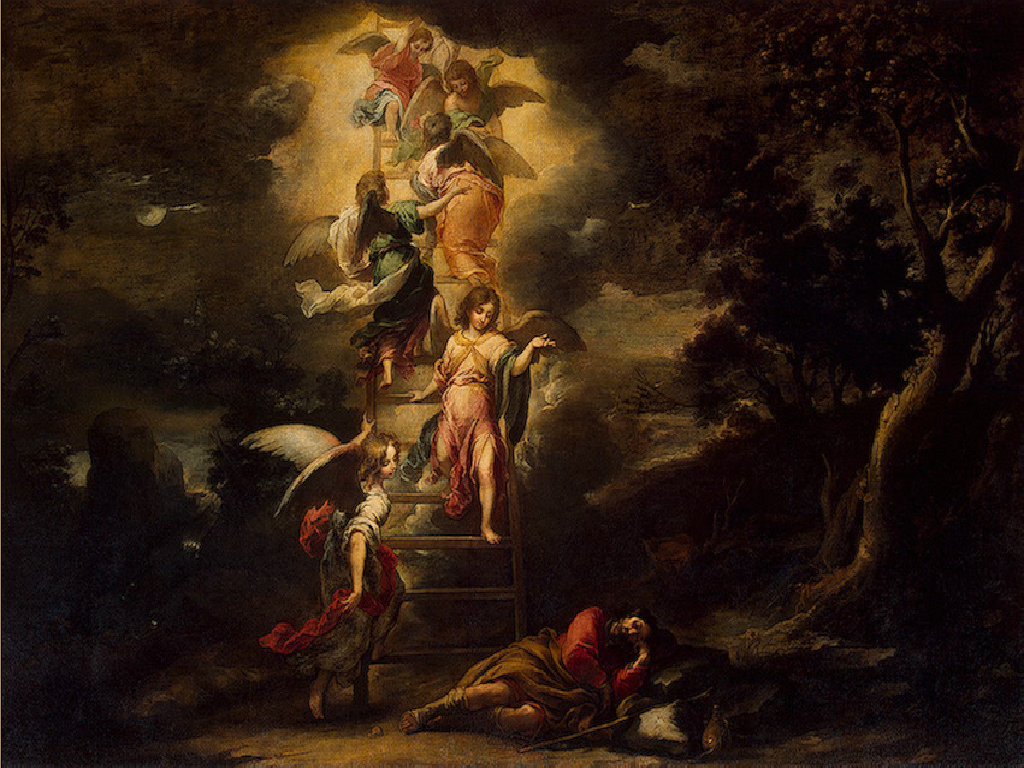 This is the message that is missing in the literature of contemporary worship. It is too much about what I ought to do and too little about what God has done for me. God has done for me what I cannot do for myself. He did it in Jesus Christ. Therefore my worship is offered in a broken vessel that is in the process of being healed, but is not yet capable of fullness of joy, endless intense passion, absolute exaltation, and celebration. But Jesus, who shares in my humanity yet without sin, is not only my Savior—he is also my complete and eternal worship, doing for me, in my place, what I cannot do. . . .
[Speaker Notes: There are some crucial implications that come from this understanding of Christ's role in our worship:

Christ is here!  And He is active, leading us through the HS in ours response of worship to God. I think we usually go through life and through worship with little consciousness of the presence of the Lord Jesus Christ. James Torrance has said that most evangelcial worship is UNITARIAN in nature– in other words, God is way out there somewhere, and we just try the best we can to pull off worship in our strength– what he calls „do it yourself with the help of the leader“ worship. But in true worship we draw near to God through our living High Priest in the power of the HS. The POWER of true worship is the minstry of the LIVING CHRIST in leading our worship.

We need to remind ourselves, over and over, that the focus of Sunday worship must be upon the living Christ among us.
In truth, if Christ were bodily present and we could see him with more than our soul's eyes, all our worship would become intentional.  If Christ stood on our platforms, we would bend our knees without asking.  If we could hear His voice leading the hymns, we too would sing heartily; the words would take on meaning.  The Bible reading would be lively; meaning would pierce to the marrow of our souls. If Christ walked our aisles, we would hasten to make amends with that brother or sister to whom we have not spoken.  We would volunteer for service, the choir loft would be crowded.  If we knew Christ would attend our church Sunday after Sunday, the front pews would fill fastest, believers would arrive early, offering plates would be laden with sacrificial but gladsome gifts, prayers would concentrate our attention.
Yet, the startling truth is that Christ is present, through His Holy Spirit, in our churches; it is we who must develop eyes to see and ears to hear Him.

2. Around the world today, and down through the centuries, there has been an incredible diversity of forms and styles of worship in the church of Jesus Christ– and the NT seems to allow for that, as we'll see next Sunday. But there is a CONSTANT in the midst of all this diversity, and that constant is the mediating ministry of Jesus Christ in the midst of His people. There is only ONE way to come to the Father: through Christ. „O come to the Father through Jesus the Son, and give HIM the glory, great things He hath done.“

there is only one way to come to the Father, namely through Christ in the communion of the Spirit and in the communion of the saints, whatever outward form our worship may take. (James B. Torrance, Contemplating the Trinitarian Mystery of Christ, Chap. 12 in Alive to God: Studies in Spirituality , ed. J.I. Packer & Loren Wilkinson [IVP, 1992], p. 143)

Our worship and prayer are finally shaped and structured by the invariant pattern of Christ's mediatorial office. . . . When our worship and prayer are objectively grounded in Christ in this way, we are free to use and adapt transient forms of language and culture in our worship of God.
T.Torrance,  "The Mind of Christ in Worship"  p. 213

	However much, therefore, worship and prayer may vary in linguistic and behavioural forms, as 	they inevitably and rightly do when they are expressed in the habits of different societies, 	peoples, cultures and ages, they nevertheless have embedded in them an invariant element 	which derives from the normative pattern of the incarnate love of God in Jesus Christ. In so far 	as worship and prayer are through, with and in Christ, they are not primarily forms of man’s self-	expression or self-fulfilment or self-transcendence in this or that human situation or cultural 	context, but primarily forms of Christ’s vicarious worship and prayer offered on behalf of all 	mankind in all ages. T. Torrance, "The Mind of Christ in Worship" 213

3. God accepts and delights in our worship, not because of its excellence, and certainly not because of our worthiness, but rather because of CHRIST'S excellence and worthiness. It's not the size of our church or the size of our choir, or whether we have an orchestra or a big organ or a big band, or whether we choice the right songs or sing them the right way. We come IN CHRIST, dressed in His righteousness, and that is what the Father accepts and delights in. 

C.S. Lewis: “We must beware of the naïve idea that our music can 'please' God as it would please a cultivated human hearer.  That is like thinking, under the old Law, that He really needed the blood of bulls and goats. . . . [compares our worship to the picture a small child paints of his parents– they value it, not because it's a great work of art, but because it's a gift of love from their beloved child. That's the way od looks at our worship.]  (C.S. Lewis, “On Church Music” in Christian Reflections, pp. 98-99

James Torrance: “We are accepted by God, not because we have offered worthy worship, but in spite of our unworthiness, because He has provided for us a Worship, a Way, a Sacrifice, a Forerunner in Christ our Leader and Representative. This is the heart of all true Christian worship. . . . God does not throw us back upon ourselves to make our response to His Word.  But graciously He helps our infirmities by giving us Jesus Christ and the Holy Spirit to make the appropriate response for us and in us. ”  (James B. Torrance, “The Place of Jesus Christ in Worship,” in Theological Foundations for Ministry, p. 352,9)

Who can love God with his heart, mind, and soul?
Who can achieve perfect union with God?
Who can worship God with a pure and unstained heart?
Not me! . . .
Not you. Not Billy Graham. . . .
Not anybody I know or you know.
Only Jesus can. And he does for me and for you what neither of us can do for ourselves.
This is the message that is missing in the literature of contemporary [and most other!] worship. It is too much about what I ought to do and too little about what God has done for me. God has done for me what I cannot do for myself. He did it in Jesus Christ. Therefore my worship is offered in a broken vessel that is in the process of being healed, but is not yet capable of fullness of joy, endless intense passion, absolute exaltation, and celebration. But Jesus, who shares in my humanity yet without sin, is not only my Savior-- he is also my complete and eternal worship, doing for me, in my place, what I cannot do. . . .

He is eternally interceding to the Father on our behalf. And for this reason, our worship is always in and through Christ. . . .

Thanks for Jesus Christ, who is my worship. We are free! And in gratitude, we offer our stumbling worship in the name of Jesus with thanksgiving.

(Robert E. Webber in Exploring the Worship Spectrum, p. 130)]
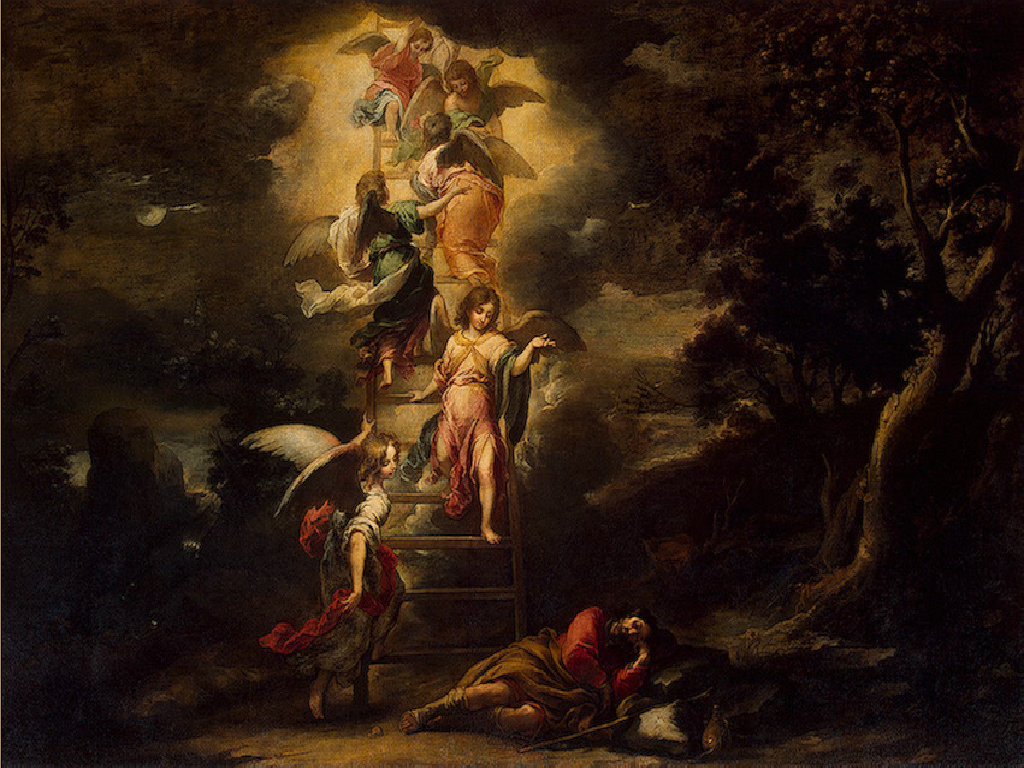 He is eternally interceding to the Father on our behalf. And for this reason, our worship is always in and through Christ. . . .
Thanks for Jesus Christ, who is my worship. We are free! And in gratitude, we offer our stumbling worship in the name of Jesus with thanksgiving. 

(Robert Webber)
[Speaker Notes: There are some crucial implications that come from this understanding of Christ's role in our worship:

Christ is here!  And He is active, leading us through the HS in ours response of worship to God. I think we usually go through life and through worship with little consciousness of the presence of the Lord Jesus Christ. James Torrance has said that most evangelcial worship is UNITARIAN in nature– in other words, God is way out there somewhere, and we just try the best we can to pull off worship in our strength– what he calls „do it yourself with the help of the leader“ worship. But in true worship we draw near to God through our living High Priest in the power of the HS. The POWER of true worship is the minstry of the LIVING CHRIST in leading our worship.

We need to remind ourselves, over and over, that the focus of Sunday worship must be upon the living Christ among us.
In truth, if Christ were bodily present and we could see him with more than our soul's eyes, all our worship would become intentional.  If Christ stood on our platforms, we would bend our knees without asking.  If we could hear His voice leading the hymns, we too would sing heartily; the words would take on meaning.  The Bible reading would be lively; meaning would pierce to the marrow of our souls. If Christ walked our aisles, we would hasten to make amends with that brother or sister to whom we have not spoken.  We would volunteer for service, the choir loft would be crowded.  If we knew Christ would attend our church Sunday after Sunday, the front pews would fill fastest, believers would arrive early, offering plates would be laden with sacrificial but gladsome gifts, prayers would concentrate our attention.
Yet, the startling truth is that Christ is present, through His Holy Spirit, in our churches; it is we who must develop eyes to see and ears to hear Him.

2. Around the world today, and down through the centuries, there has been an incredible diversity of forms and styles of worship in the church of Jesus Christ– and the NT seems to allow for that, as we'll see next Sunday. But there is a CONSTANT in the midst of all this diversity, and that constant is the mediating ministry of Jesus Christ in the midst of His people. There is only ONE way to come to the Father: through Christ. „O come to the Father through Jesus the Son, and give HIM the glory, great things He hath done.“

there is only one way to come to the Father, namely through Christ in the communion of the Spirit and in the communion of the saints, whatever outward form our worship may take. (James B. Torrance, Contemplating the Trinitarian Mystery of Christ, Chap. 12 in Alive to God: Studies in Spirituality , ed. J.I. Packer & Loren Wilkinson [IVP, 1992], p. 143)

Our worship and prayer are finally shaped and structured by the invariant pattern of Christ's mediatorial office. . . . When our worship and prayer are objectively grounded in Christ in this way, we are free to use and adapt transient forms of language and culture in our worship of God.
T.Torrance,  "The Mind of Christ in Worship"  p. 213

	However much, therefore, worship and prayer may vary in linguistic and behavioural forms, as 	they inevitably and rightly do when they are expressed in the habits of different societies, 	peoples, cultures and ages, they nevertheless have embedded in them an invariant element 	which derives from the normative pattern of the incarnate love of God in Jesus Christ. In so far 	as worship and prayer are through, with and in Christ, they are not primarily forms of man’s self-	expression or self-fulfilment or self-transcendence in this or that human situation or cultural 	context, but primarily forms of Christ’s vicarious worship and prayer offered on behalf of all 	mankind in all ages. T. Torrance, "The Mind of Christ in Worship" 213

3. God accepts and delights in our worship, not because of its excellence, and certainly not because of our worthiness, but rather because of CHRIST'S excellence and worthiness. It's not the size of our church or the size of our choir, or whether we have an orchestra or a big organ or a big band, or whether we choice the right songs or sing them the right way. We come IN CHRIST, dressed in His righteousness, and that is what the Father accepts and delights in. 

C.S. Lewis: “We must beware of the naïve idea that our music can 'please' God as it would please a cultivated human hearer.  That is like thinking, under the old Law, that He really needed the blood of bulls and goats. . . . [compares our worship to the picture a small child paints of his parents– they value it, not because it's a great work of art, but because it's a gift of love from their beloved child. That's the way od looks at our worship.]  (C.S. Lewis, “On Church Music” in Christian Reflections, pp. 98-99

James Torrance: “We are accepted by God, not because we have offered worthy worship, but in spite of our unworthiness, because He has provided for us a Worship, a Way, a Sacrifice, a Forerunner in Christ our Leader and Representative. This is the heart of all true Christian worship. . . . God does not throw us back upon ourselves to make our response to His Word.  But graciously He helps our infirmities by giving us Jesus Christ and the Holy Spirit to make the appropriate response for us and in us. ”  (James B. Torrance, “The Place of Jesus Christ in Worship,” in Theological Foundations for Ministry, p. 352,9)

Who can love God with his heart, mind, and soul?
Who can achieve perfect union with God?
Who can worship God with a pure and unstained heart?
Not me! . . .
Not you. Not Billy Graham. . . .
Not anybody I know or you know.
Only Jesus can. And he does for me and for you what neither of us can do for ourselves.
This is the message that is missing in the literature of contemporary [and most other!] worship. It is too much about what I ought to do and too little about what God has done for me. God has done for me what I cannot do for myself. He did it in Jesus Christ. Therefore my worship is offered in a broken vessel that is in the process of being healed, but is not yet capable of fullness of joy, endless intense passion, absolute exaltation, and celebration. But Jesus, who shares in my humanity yet without sin, is not only my Savior-- he is also my complete and eternal worship, doing for me, in my place, what I cannot do. . . .

He is eternally interceding to the Father on our behalf. And for this reason, our worship is always in and through Christ. . . .

Thanks for Jesus Christ, who is my worship. We are free! And in gratitude, we offer our stumbling worship in the name of Jesus with thanksgiving.

(Robert E. Webber in Exploring the Worship Spectrum, p. 130)]
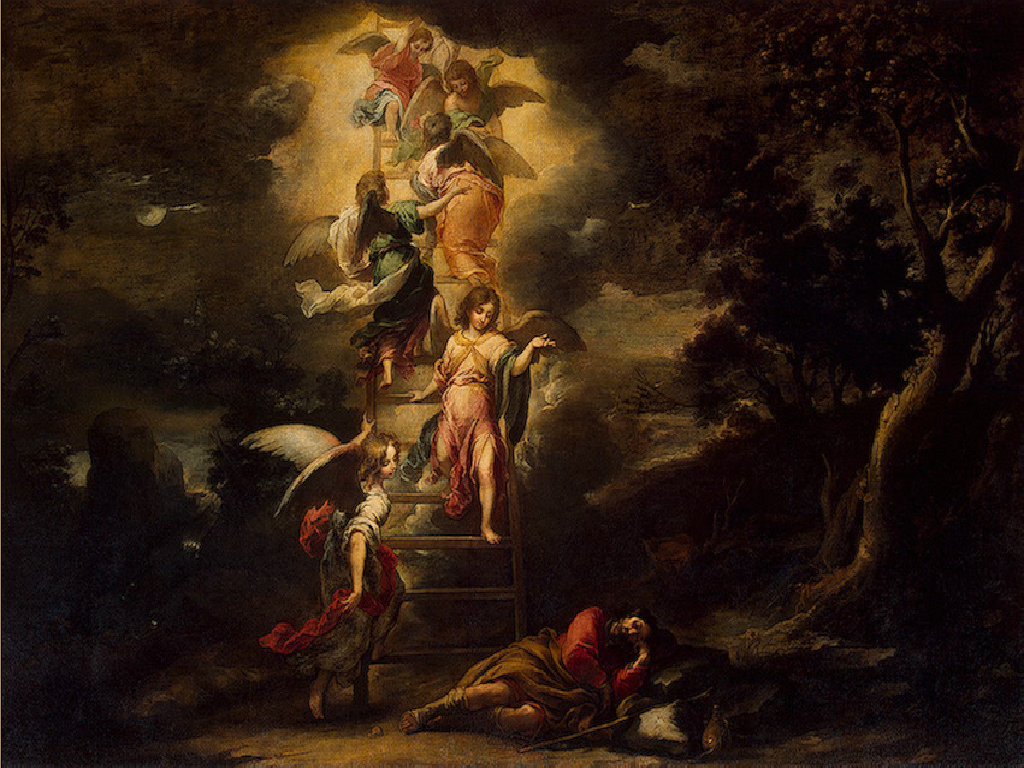 ALL OF GRACEWhat God requires, He provides.
[Speaker Notes: That's grace!! It's all of grace– God doing for us what we could never do for ourselves. God providing four us what He requires of us.

Christ in our place, acting on our behalf– that's grace for our salvation, for our sanctification, and for our worship.

As it says on the bulletin cover, It is no longer I who live, but Christ lives in me.]
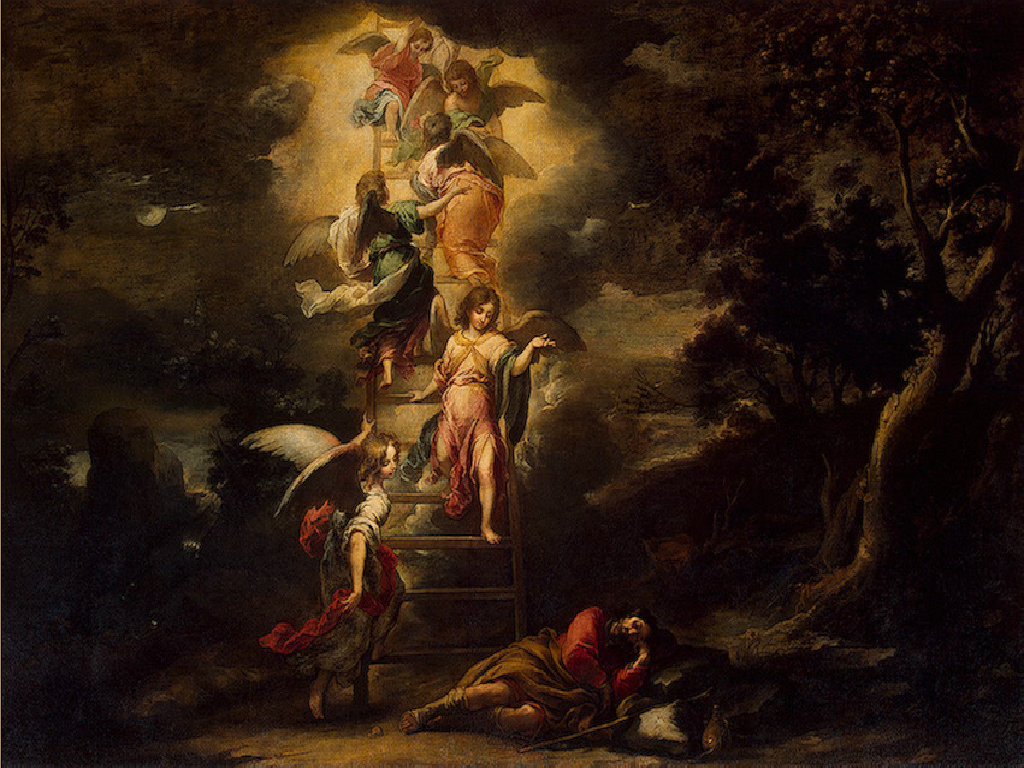 THROUGH HIM then,let us continually offer up a sacrifice of praise to God, that is, the fruit of lips that give thanks to his name.(Hebrews 13:15)
[Speaker Notes: At the end of his letter, the writer of Hebrews sums it all up for us, and I'd like to close with that thought too, found in Hebrews 13:15 [READ]
LUTHER: von Staupitz


Let's pray:

Praise the Father for His grace, providing what He requires for our salv, sanc, worship

Praise the Father for a living Savior, who's with us, who ever lives to intercede for us, who is the great go-between between heaven and earth, between God and man. 

Rejoice now in Jesus' presence among us, proclaiming to us the Father's name, leading us into the Father's presence with our praises, beckoning us to His table…]
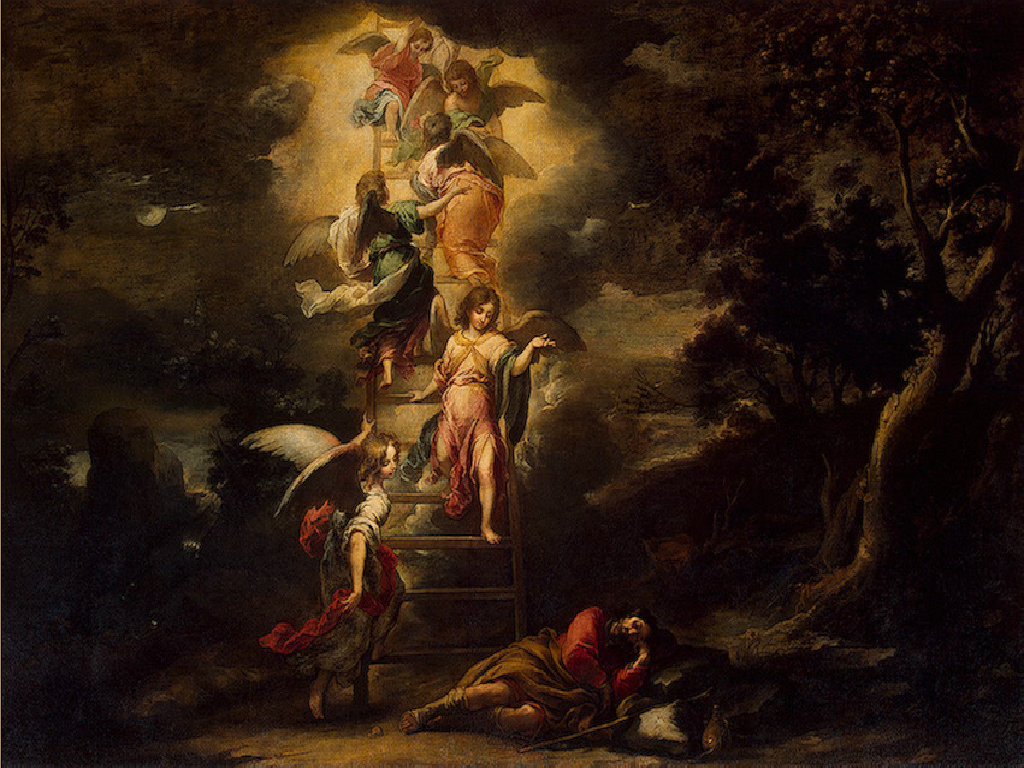 [Speaker Notes: At the end of his letter, the writer of Hebrews sums it all up for us, and I'd like to close with that thought too, found in Hebrews 13:15 [READ]


Let's pray:

Praise the Father for His grace, providing what He requires for our salv, sanc, worship

Praise the Father for a living Savior, who's with us, who ever lives to intercede for us, who is the great go-between between heaven and earth, between God and man. 

Rejoice now in Jesus' presence among us, proclaiming to us the Father's name, leading us into the Father's presence with our praises, beckoning us to His table…]
Black
Get this presentation for free!
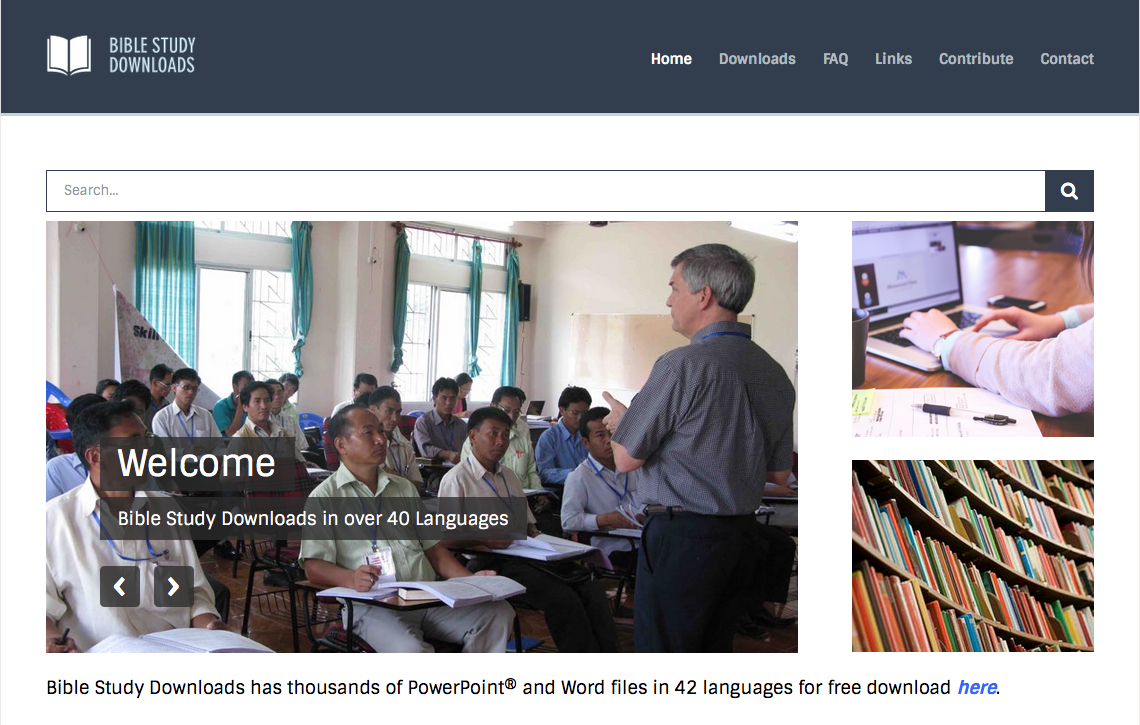 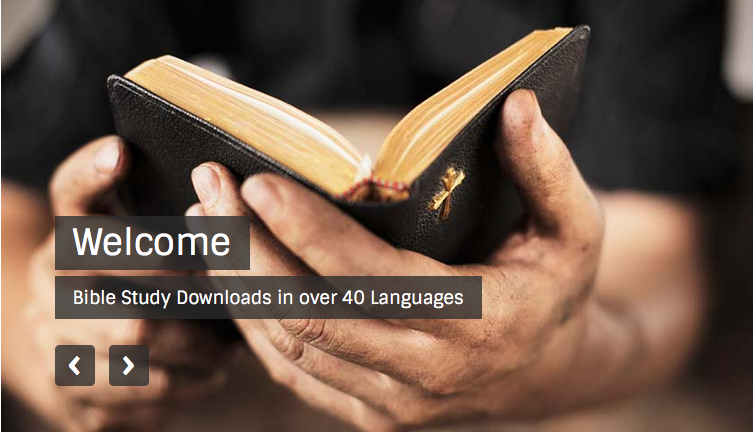 Topical Sermons link at BibleStudyDownloads.org
[Speaker Notes: The Bible…Basically (bb)]